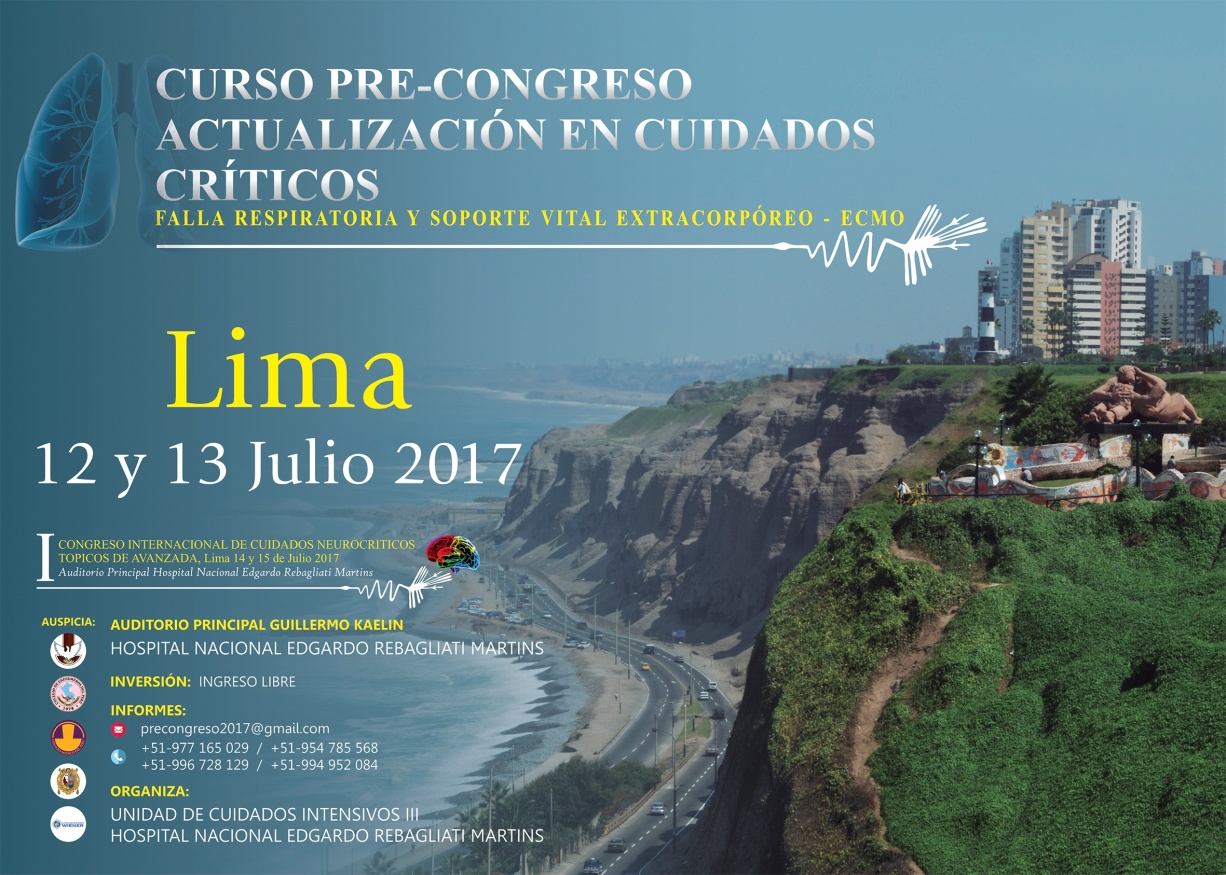 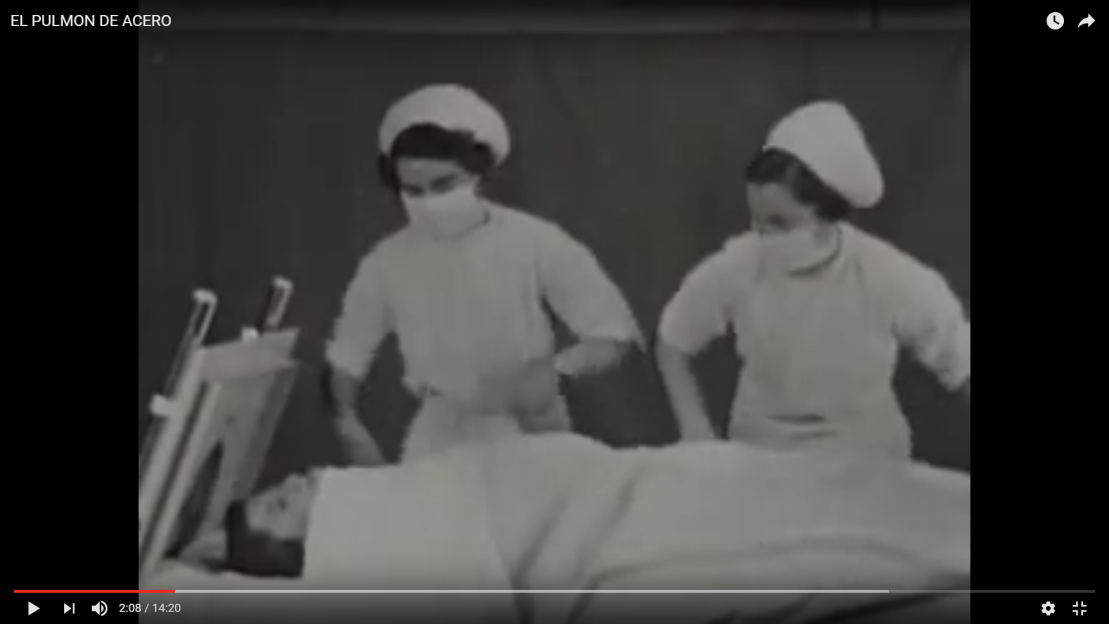 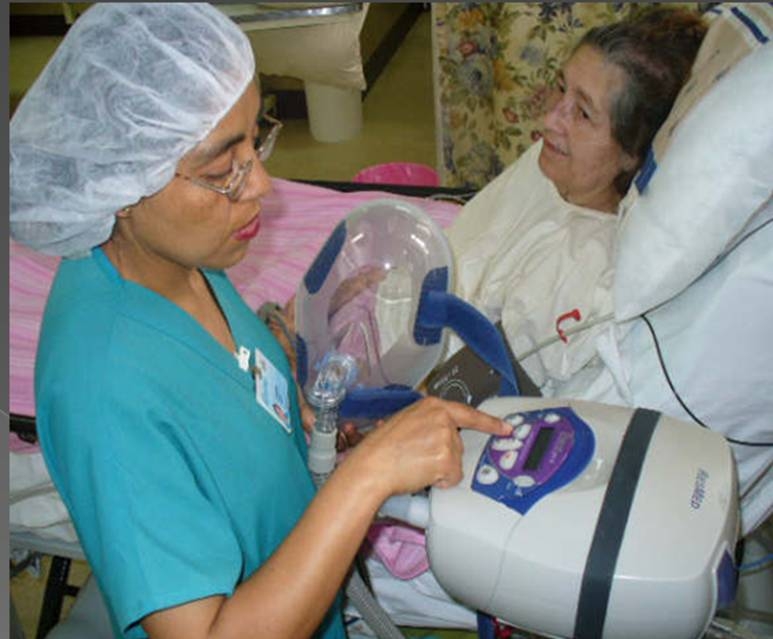 Ventilación Mecánica no Invasiva
Dispositivos y Cuidados en la atención
Lic. Virginia Merino Gamboa
Hospital Edgardo Rebagliati Martins Enf. Esp. en Cuidados Intensivos http://www.uciperu.com
HISTORIA VMNI
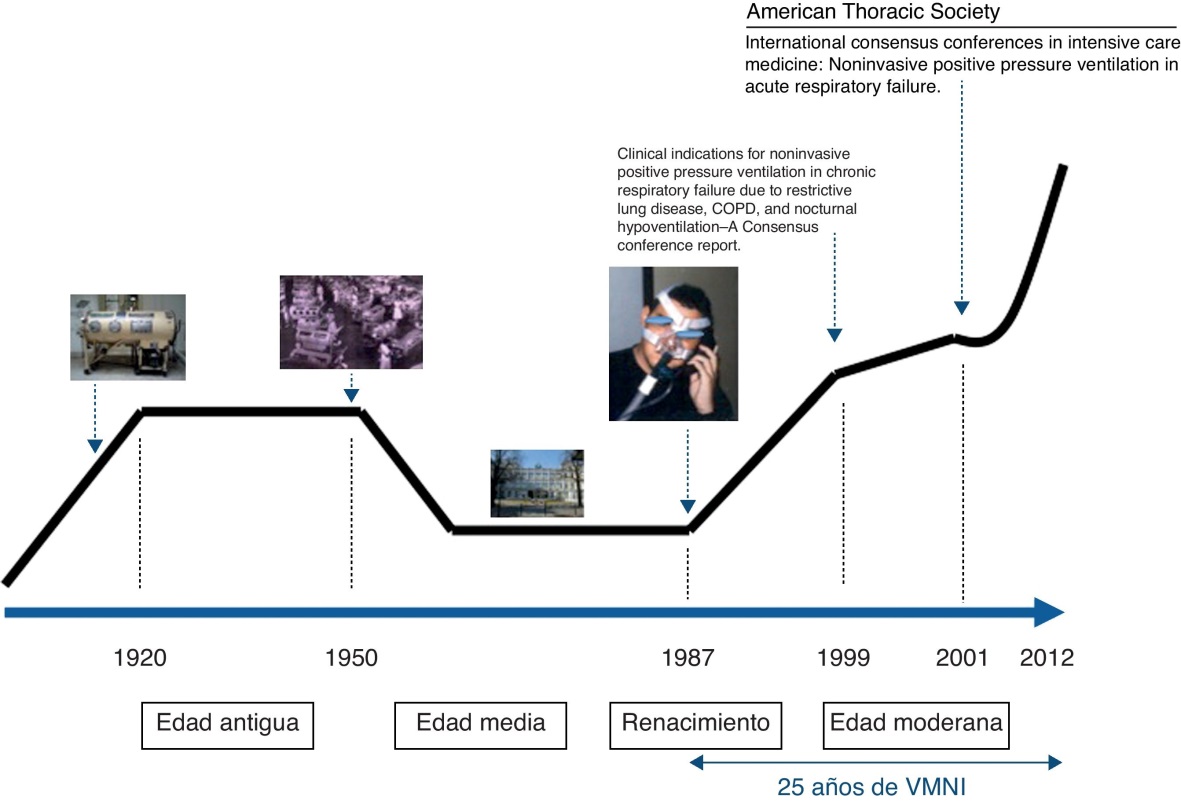 Definición Ventilación Mecánica No Invasiva (VMNI)
Modalidad de soporte ventilatorio a través de una interfase con presión positiva que no precisa de intubación endotraqueal (IET).
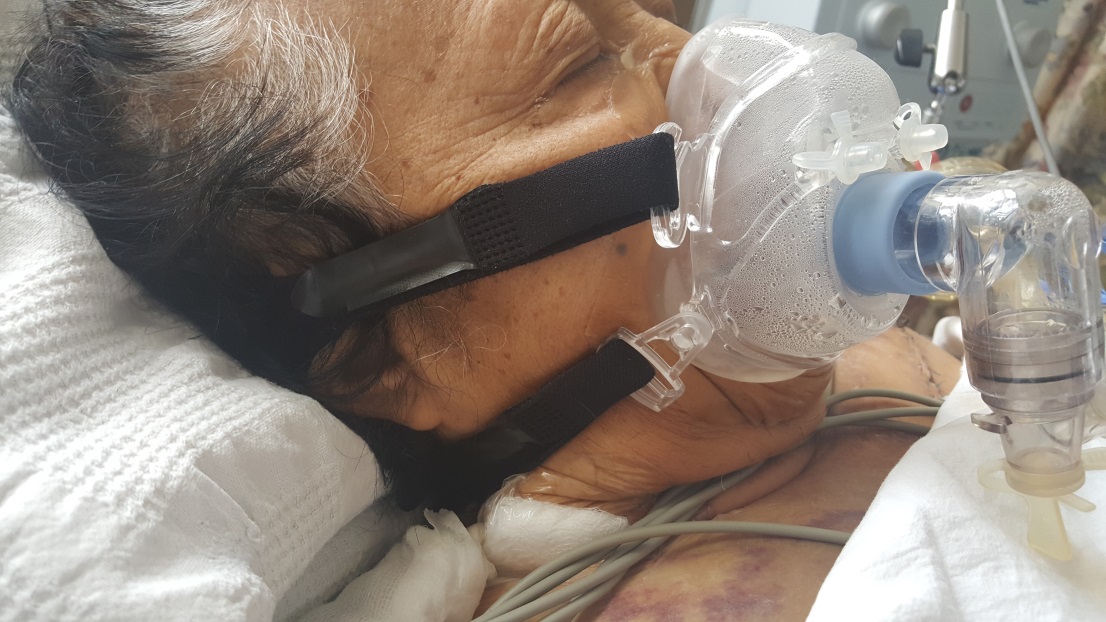 OBJETIVOS
Máxima comodidad y control de disnea.
Reducir la FR.
Reducir el gasto muscular  accesorio.
Mejorar el intercambio de gases.
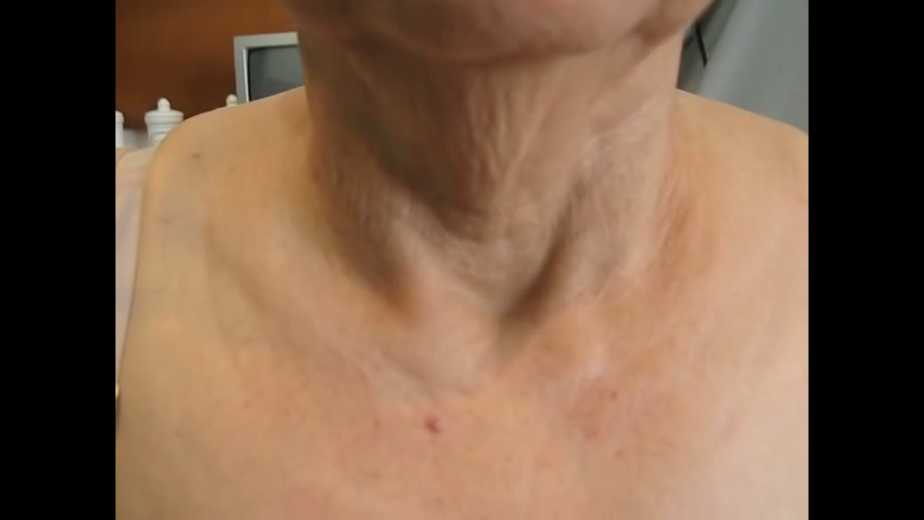 EFECTOS SOBRE LA VENTILACIÓN
El aumento de la capacidad residual funcional. (CFR)
Recluta alveólos colapsados. 
Mejora la relación V/Q, mejora la PaFi.
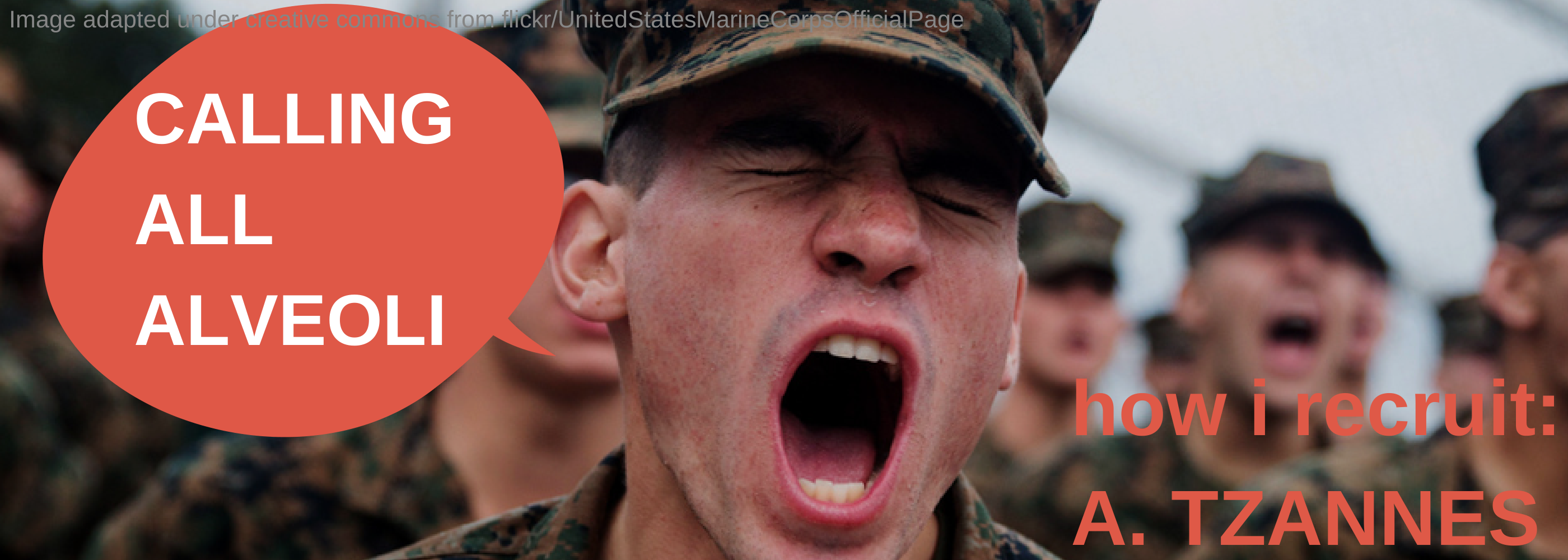 MODOS VENTILATORIOS EN VMNI
LOS MAS UTILIZADOS EN UCI:
CPAP: Mejora la PaO2
PS y BIPAP: Mejora la actividad muscular inspiratoria y la hipoventilación
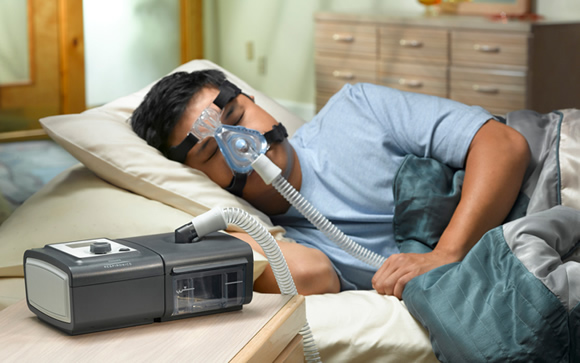 CPAP ( PRESION POSITIVA EN LA VÍA AÉREA)
Entrega constante de presión en la vía aérea durante la inspiración y la espiración, evita el colapso o cierre completo de las unidades alveolares.
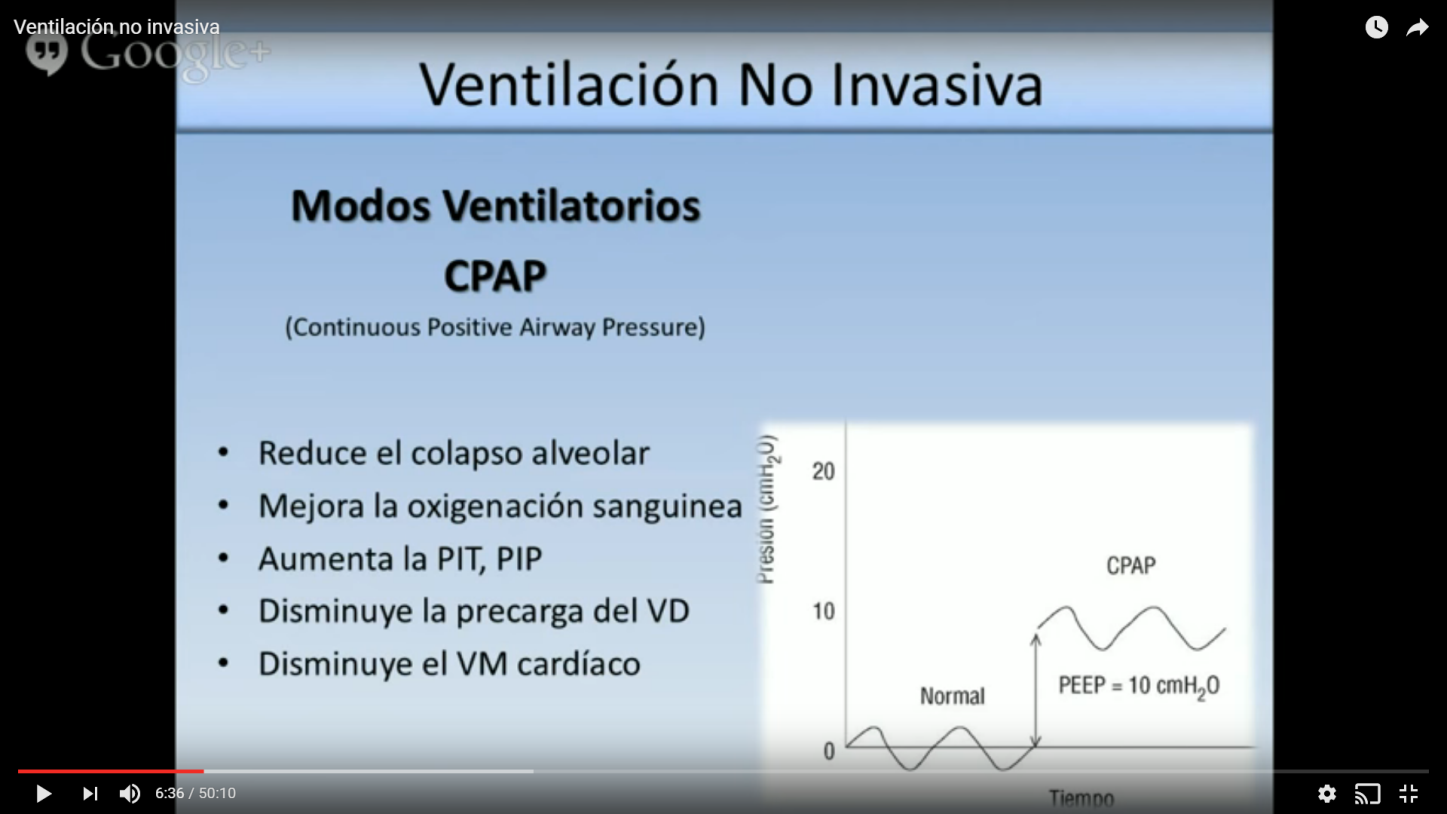 BIPAP (PRESIÓN DE SOPORTE BINIVEL)BIPHASIC POSITIVE AIRWAY PRESSURE
Diferencia de presiones:
IPAP: aumenta el volumen inspiratorio.
EPAP:  evita el colapso alveolar, y el Rebreathing    actúa en contra    del efecto     negativo del  PEEP (EPOC).
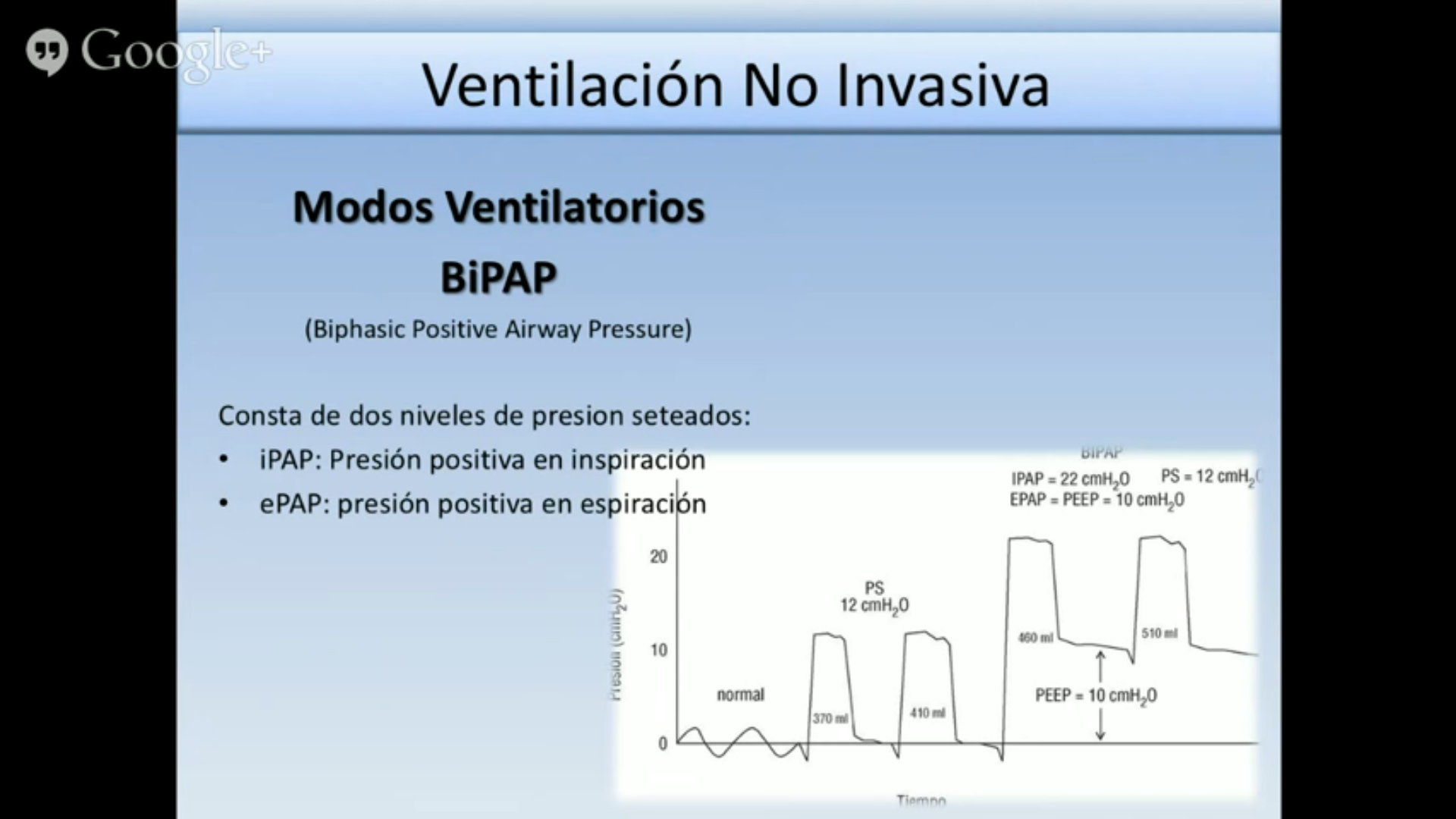 INDICACIONES
Exacerbación del EPOC.
Síndrome de Apnea del Sueño (SAS)
Extubación postoperatoria precoz. (post operados de corazón)
Edema agudo de pulmón.
Insuficiencia respiratoria relacionada a neumonía o atelectasia y 
Enfermedades neuromusculares.
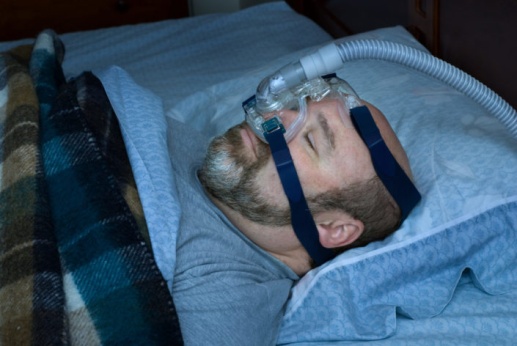 CONTRAINDICACIONES
Inestabilidad hemodinámica.
Trastornos del ritmo en arritmias ventriculares de difícil control.
Incapacidad para deglutir o eliminar secreciones.
Si hay deterioro mental, convulsiones o agitación psicomotriz.
Imposibilidad de uso de la máscara.
Traumatismo facial.
Hipoxemia refractaria.
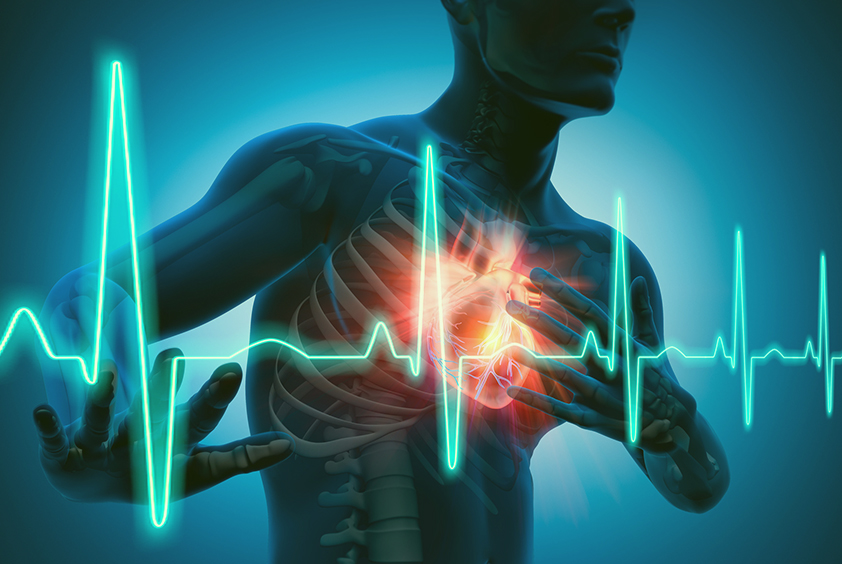 VENTAJAS
Es portátil, fácil manejo.
Evita el deterioro respiratorio, mejora la oxigenación, no necesita de relajantes musculares.
Facilita el destete precoz del ventilador.
Disminuye la concentración de bióxido de carbono, facilita el esfuerzo respiratorio
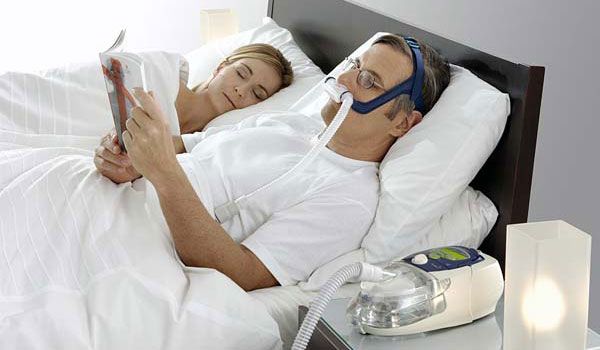 VENTAJAS
Menor riesgo de complicaciones: compromiso hemodinámico, neumonía, barotrauma.
Disminuye el riesgo de infección.
Mejora la calidad de sueño.
Menor numero de hospitalizaciones por descompensación respiratoria.
Mejora la supervivencia y la calidad de vida.
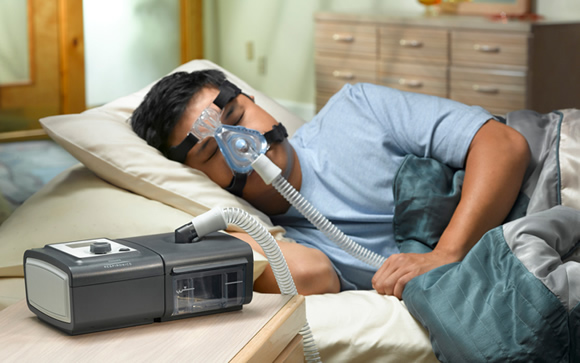 DESVENTAJAS
Mayor  tiempo y cuidado de enfermería.
Intolerancia a la mascarilla, angustia extrema
Resequedad nasal y de conjuntivas.
Distensión gástrica.
Dificultad para eliminar secreciones y
Fugas en el sistema.
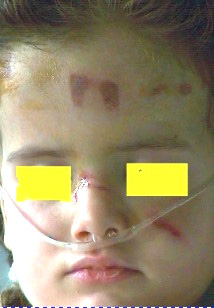 INTERFASE
El éxito de la VMNI 
depende de la  interfase,
depende de las siguientes
características:
Ser transparentes
Poco espacio muerto.
Poco peso.
Fácilmente adaptable y tolerancia del paciente.
Sellado de baja presión sobre la piel.
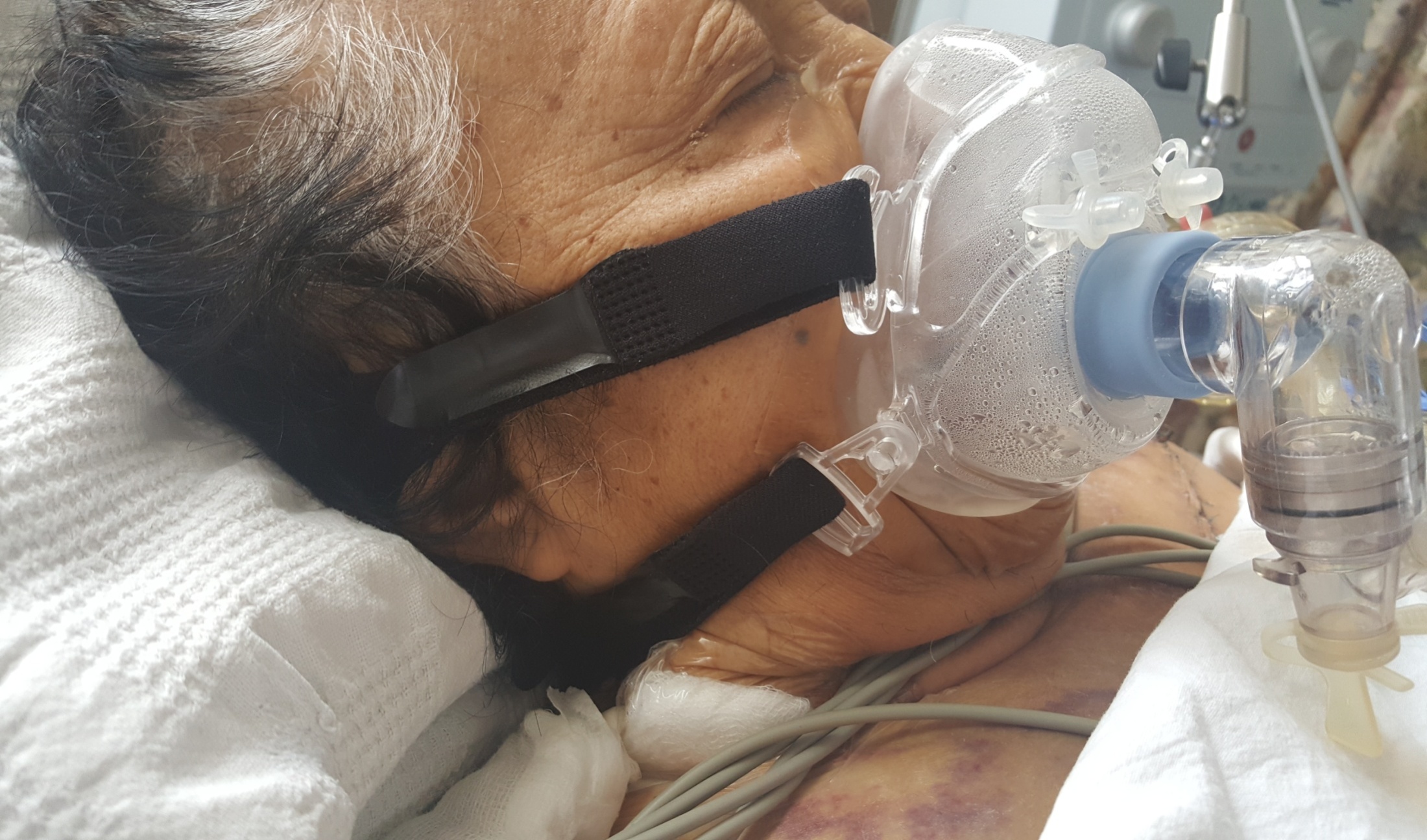 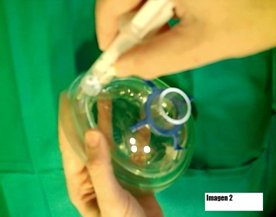 ELECCIÓN DE LA MÁSCARA
Hay dos modelos de mascarillas No-Vented (no ventiladas) y Vented (ventiladas) esta última con orificios que permiten la eliminación de CO2 evitando reinhalación.
Esos orificios se conocen como orificios de fuga controlada.
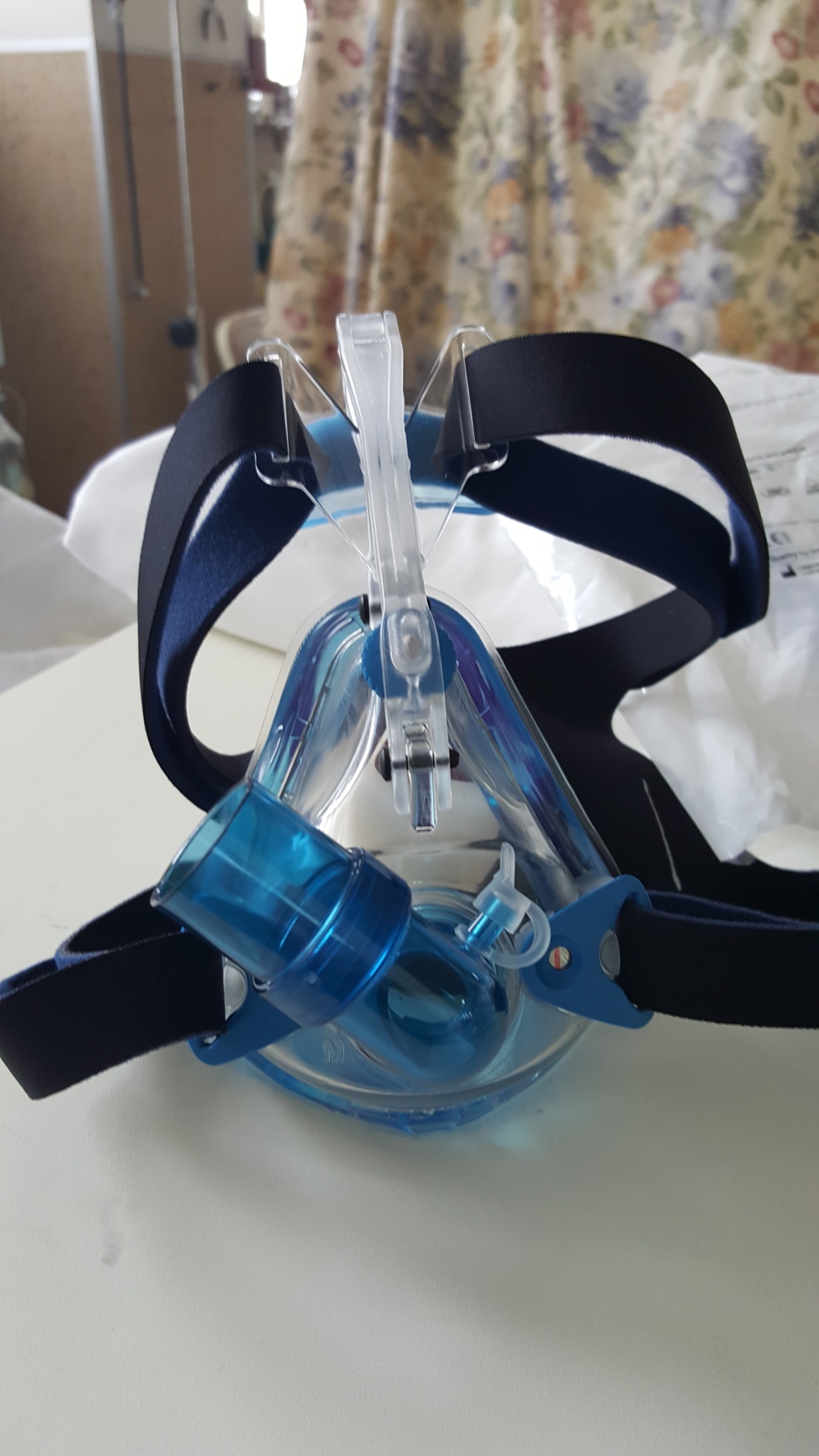 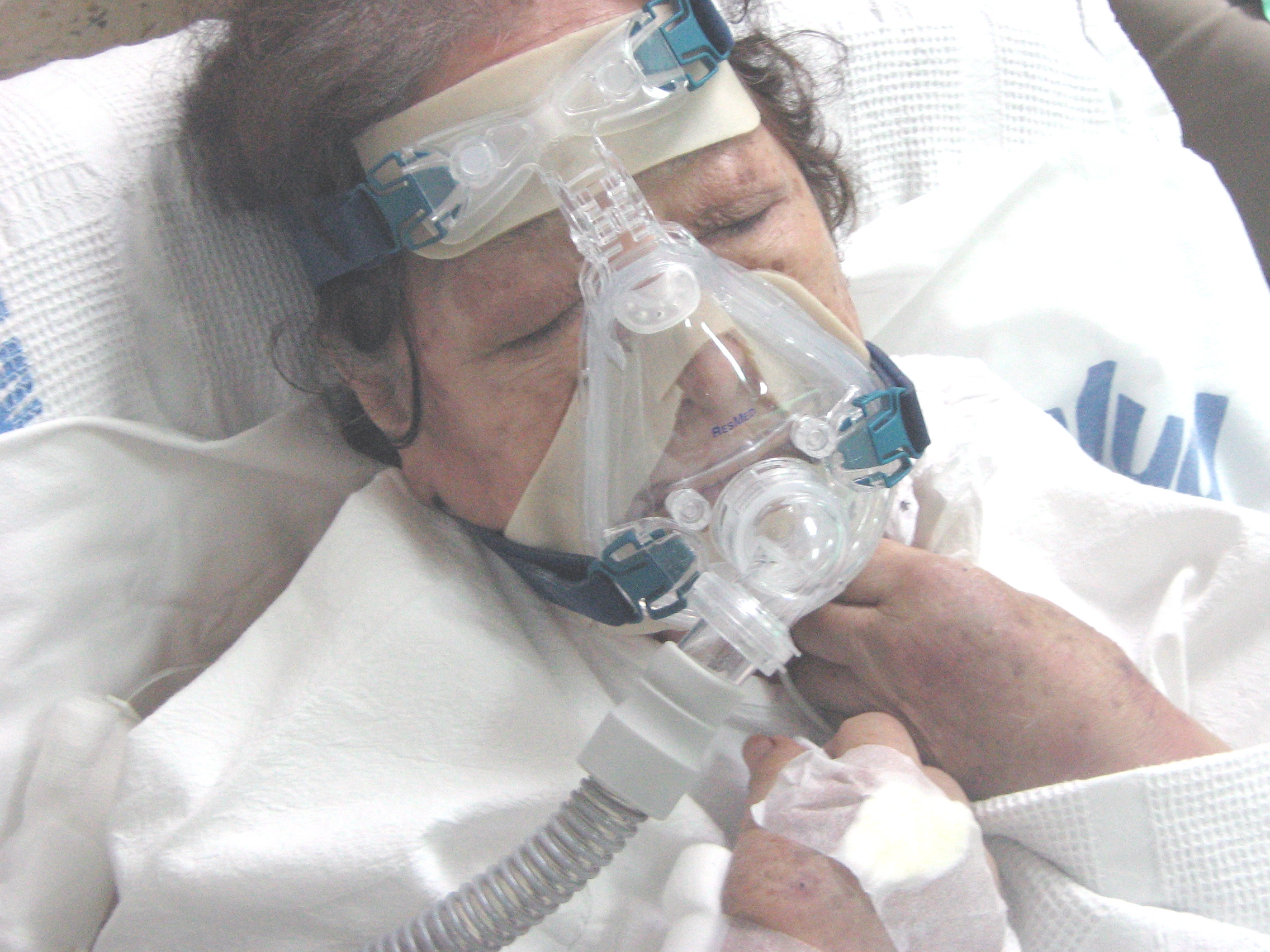 ORIFICIOS DE FUGA
CONTROLADA
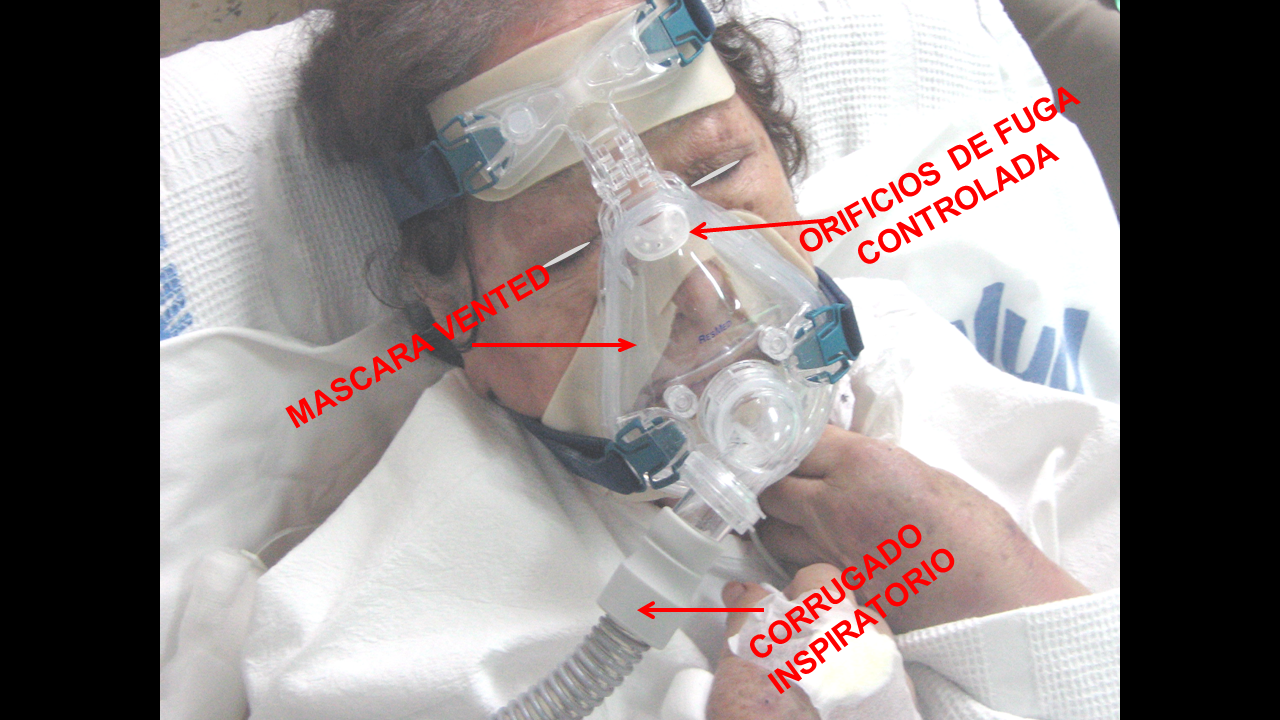 MASCARA VENTED
CORRUGADO
 INSPIRATORIO
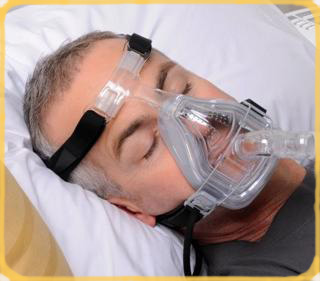 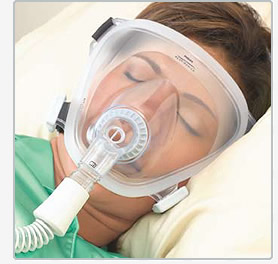 INTERFASE ORONASAL
INTERFASE FACIAL
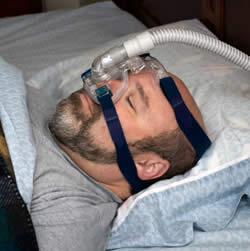 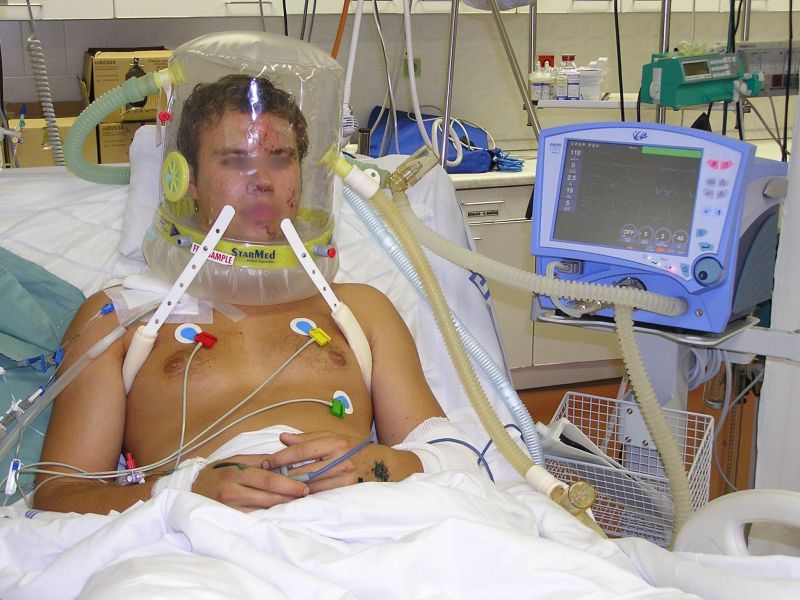 INTERFASE NASAL
CASCO O HELMET
INTERFASES 
 VENTILACIÓN MECANICA NO INVASIVA
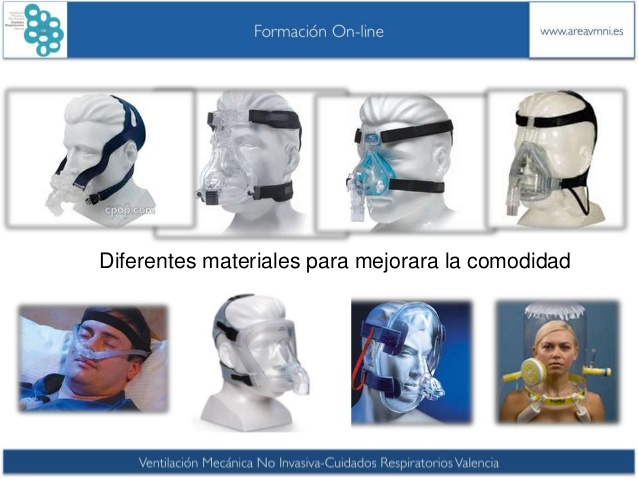 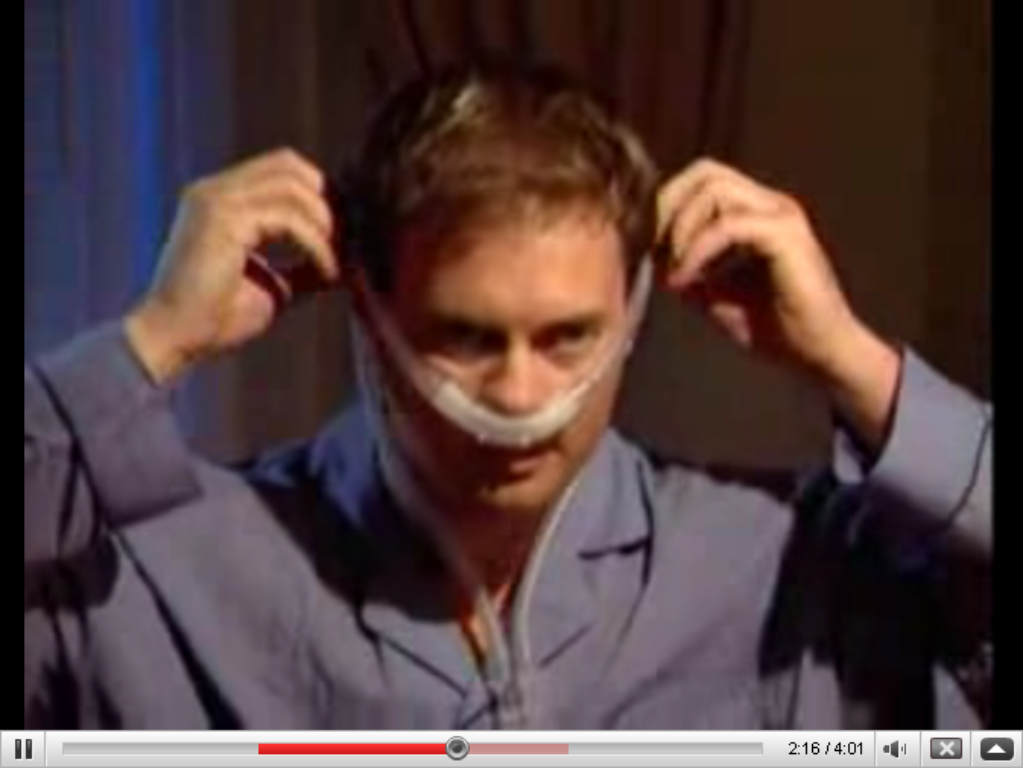 VMNI DOMICILIARIA  (VMD)
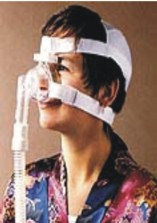 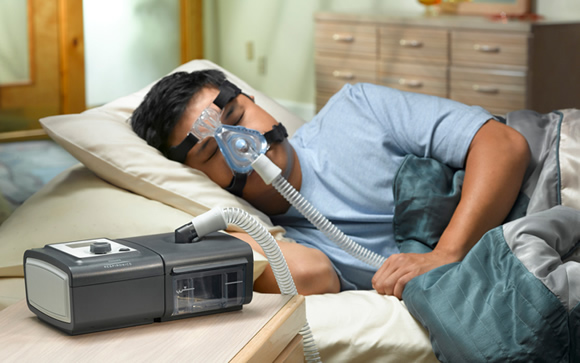 INTERFASES 
 VENTILACIÓN MECANICA NO INVASIVA
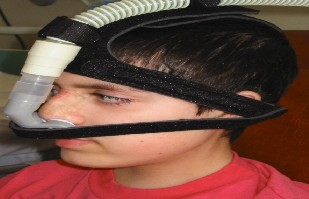 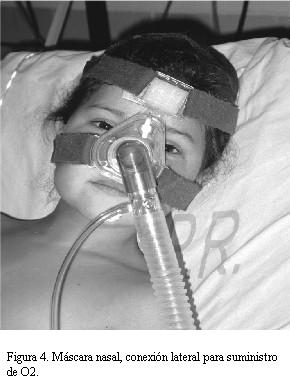 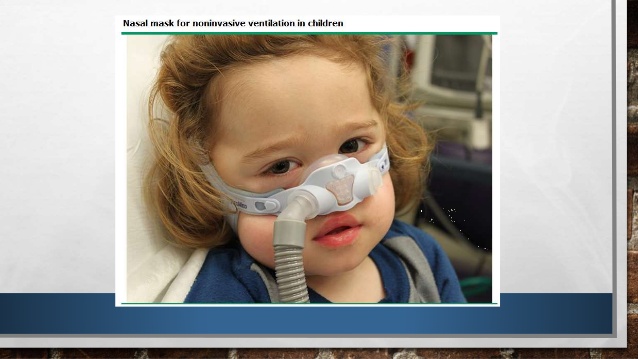 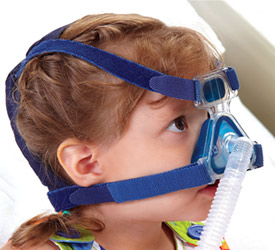 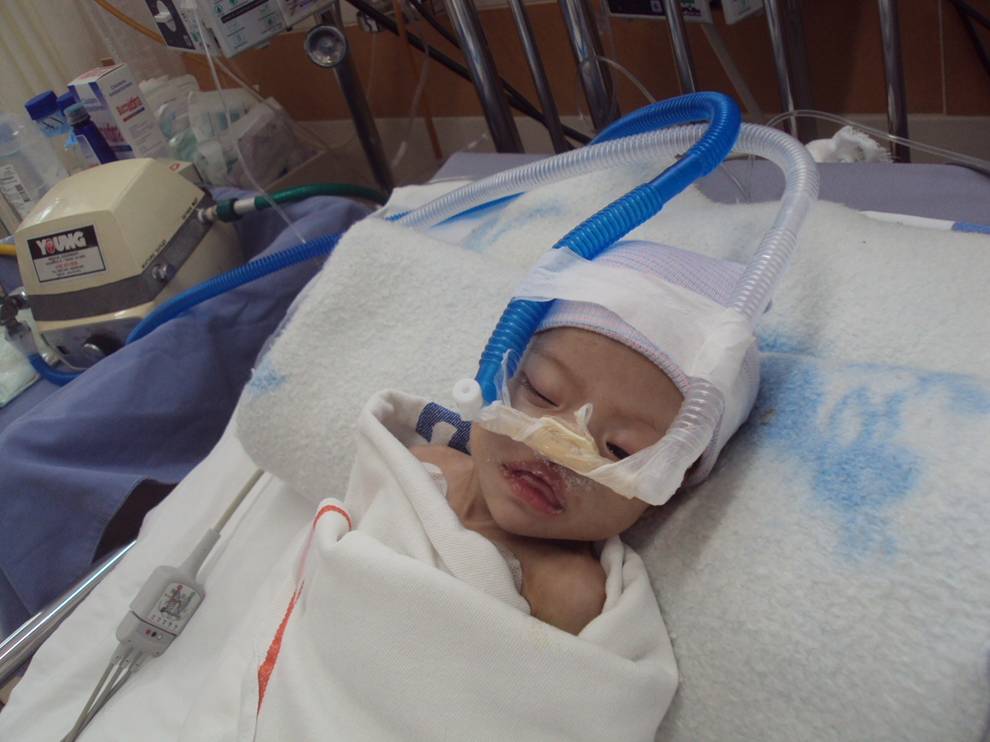 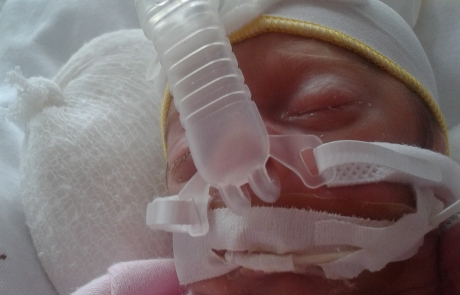 VENTILADORES MECANICOS  VMNI
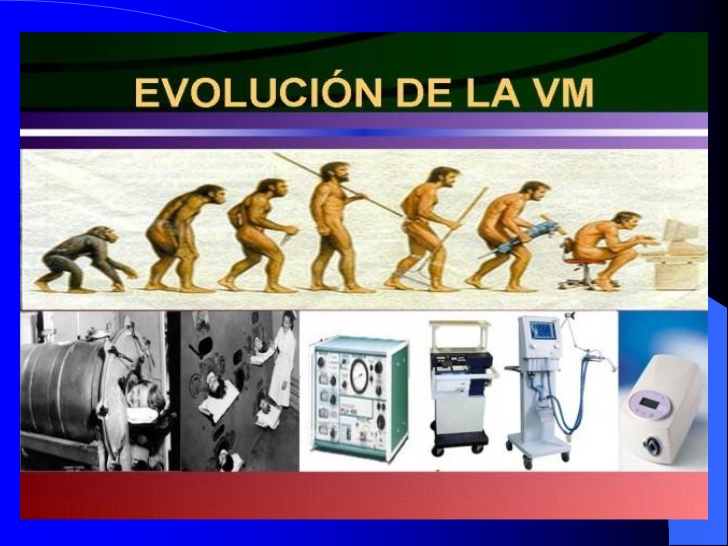 VENTILADORES MECANICOS  VMNI
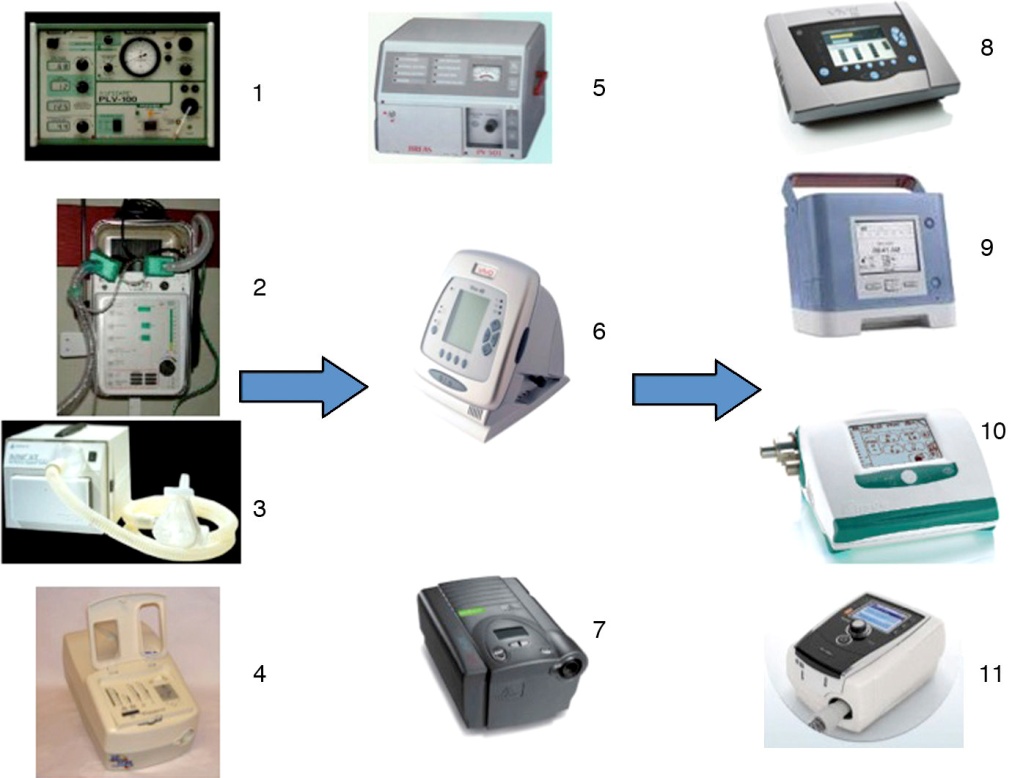 VENTILADOR MECANICO NO INVASIVO
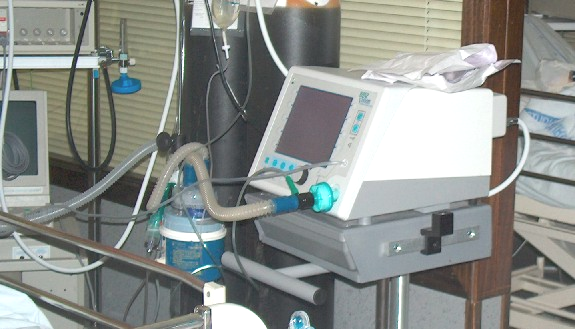 CUERPO DEL VENTILADOR
FILTRO ANTIBACTERIANO
CALENTADOR
HUMIDIFICADOR
TRAMPA DE AGUA
CUIDADOS DE ENFERMERÍA EN VMNI
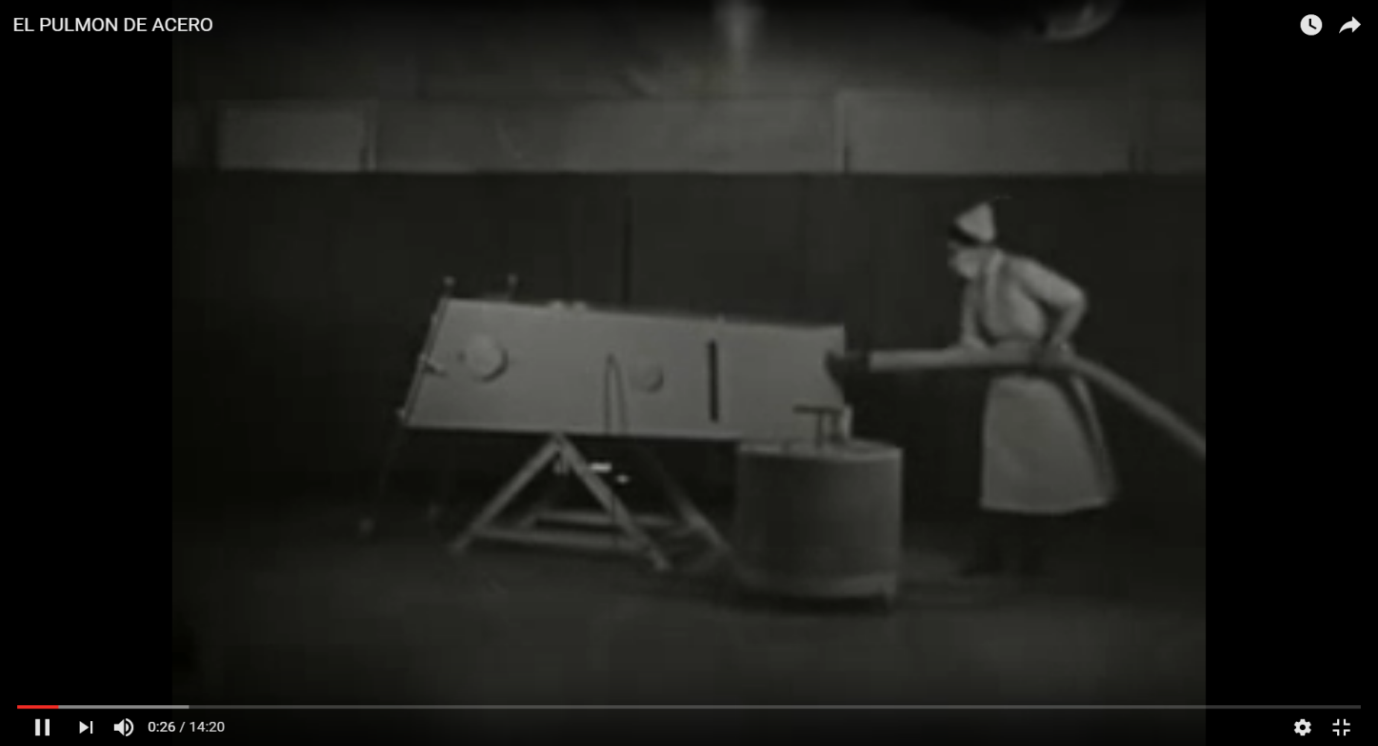 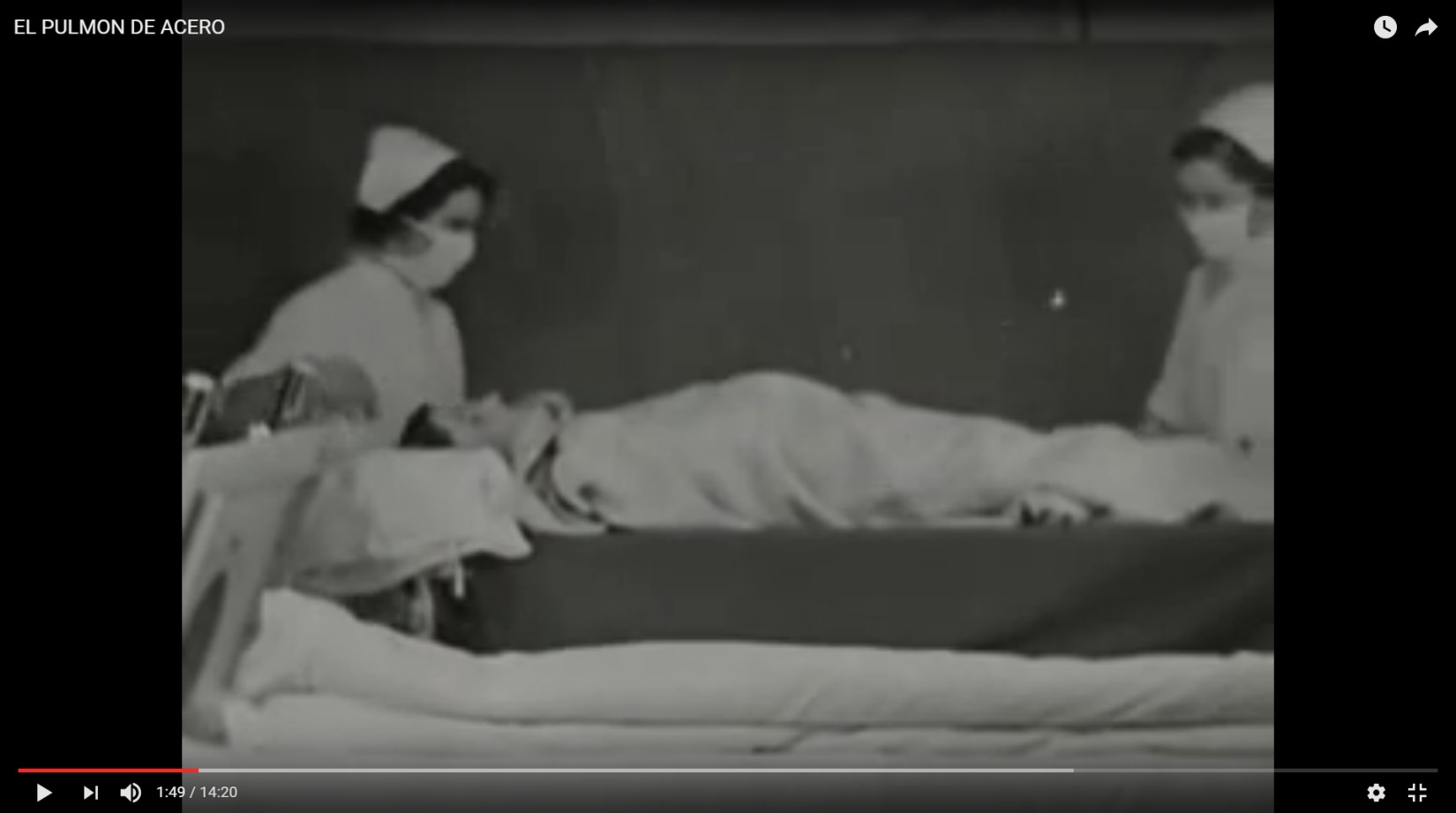 EL PULMÓN DE ACERO
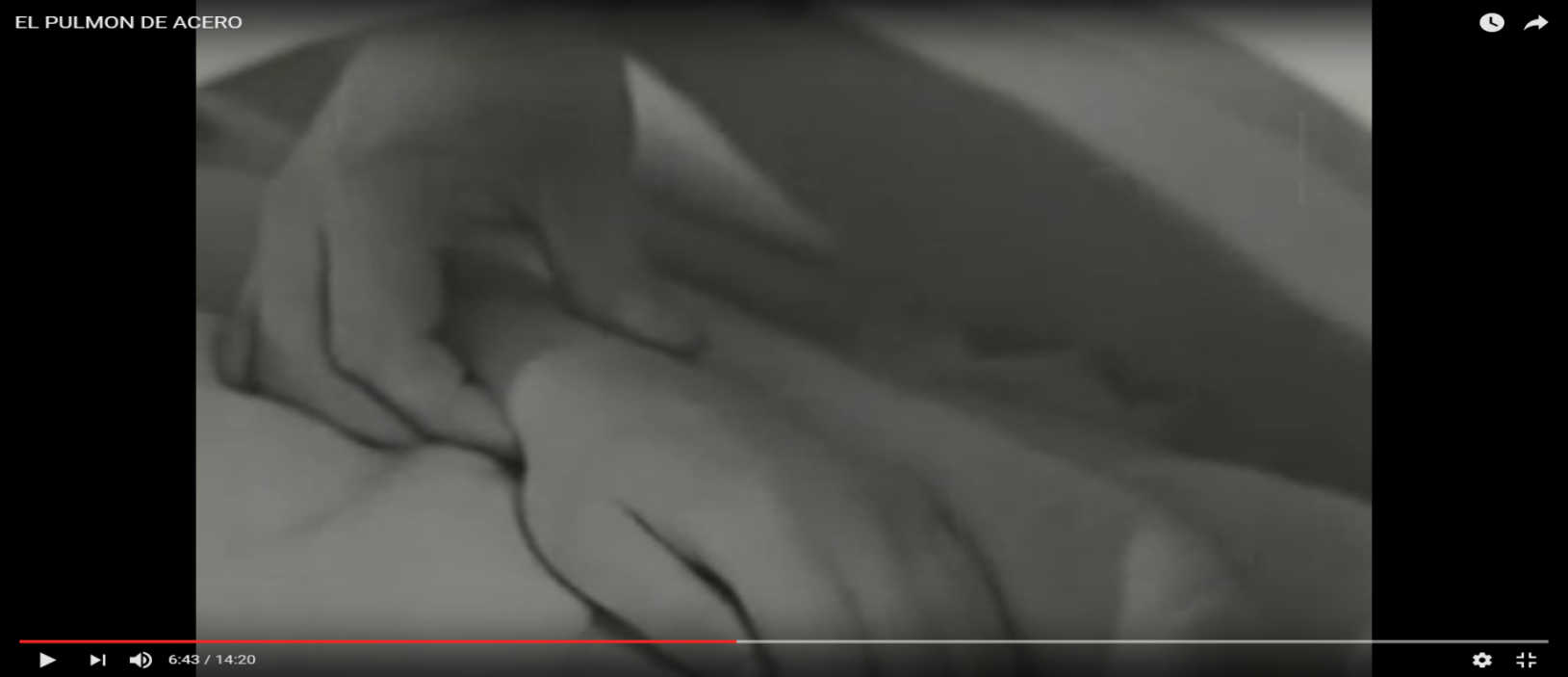 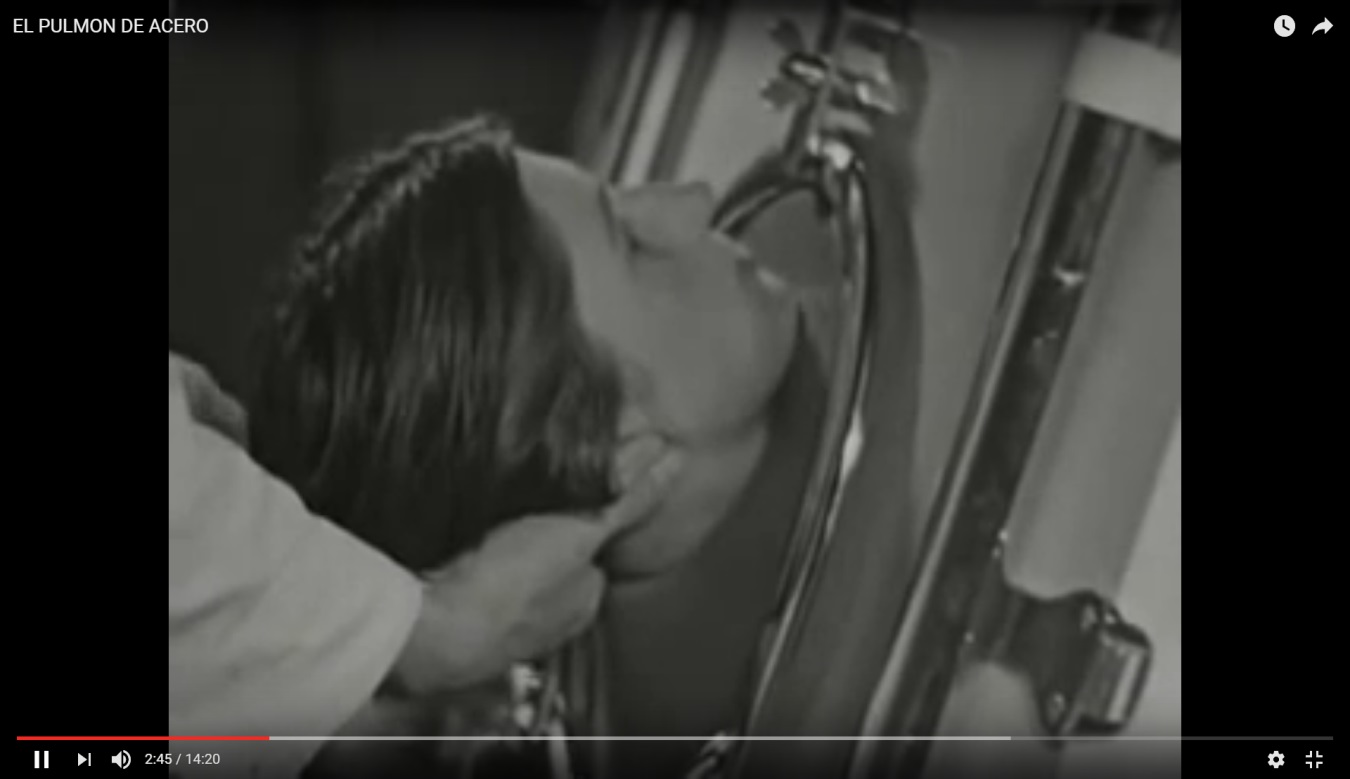 PREPARACION DEL PACIENTE
Explicación al paciente.
Posición del  paciente: fowler
Elección de la interfase que mejor se adapte al paciente: nasal, naso bucal  o facial.
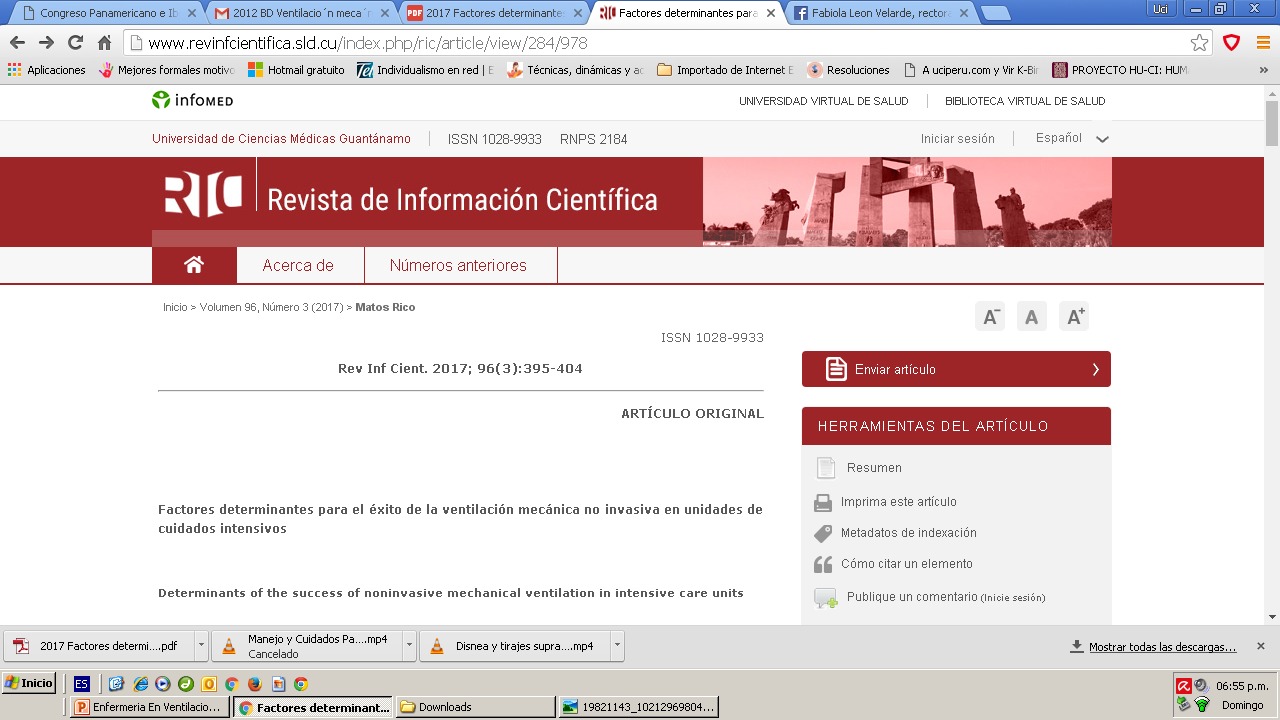 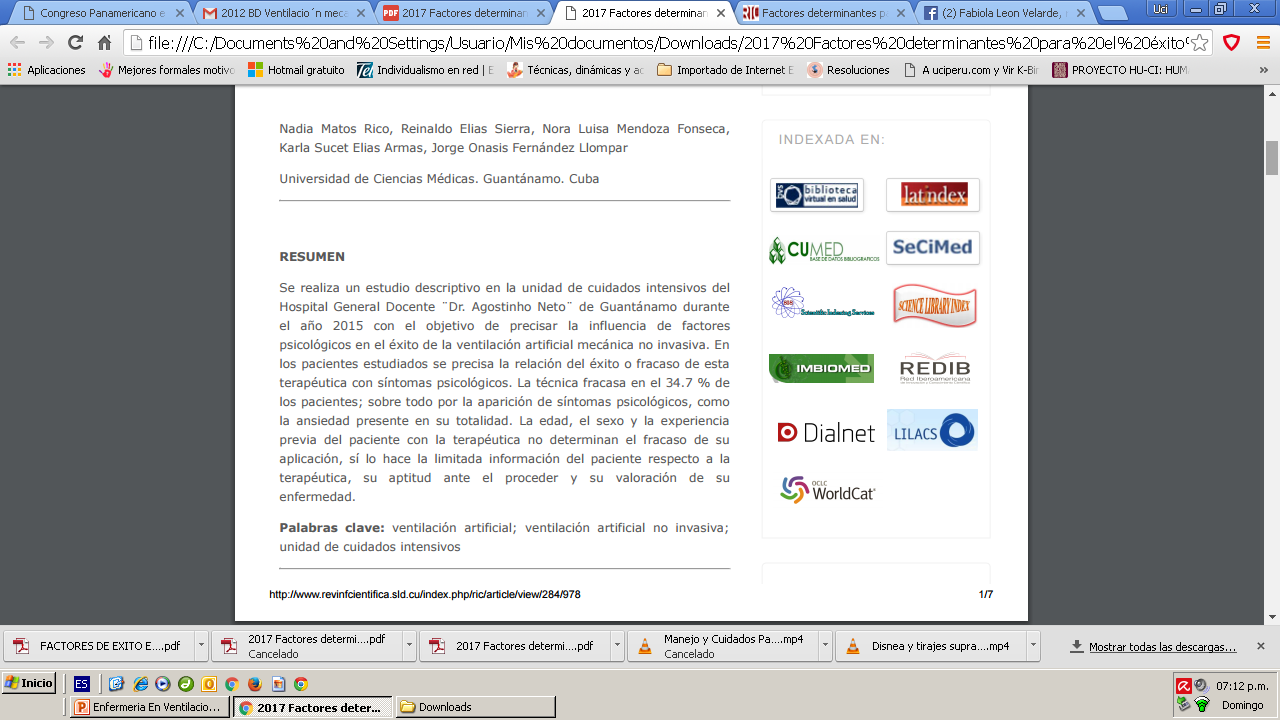 Factores determinantes para el éxito de la ventilación mecánica no invasiva en unidades de cuidados intensivos
Rev Inf Cient. 2017; 96(3):395-404

La técnica fracasa en el 34.7 % de los pacientes; sobre todo por la aparición de síntomas psicológicos, como la ansiedad presente en su totalidad.
lo que reveló la necesidad de ofrecerles más información respecto a la terapéutica en cuestión.
DIAGNOSTICOS DE ENFERMERIA
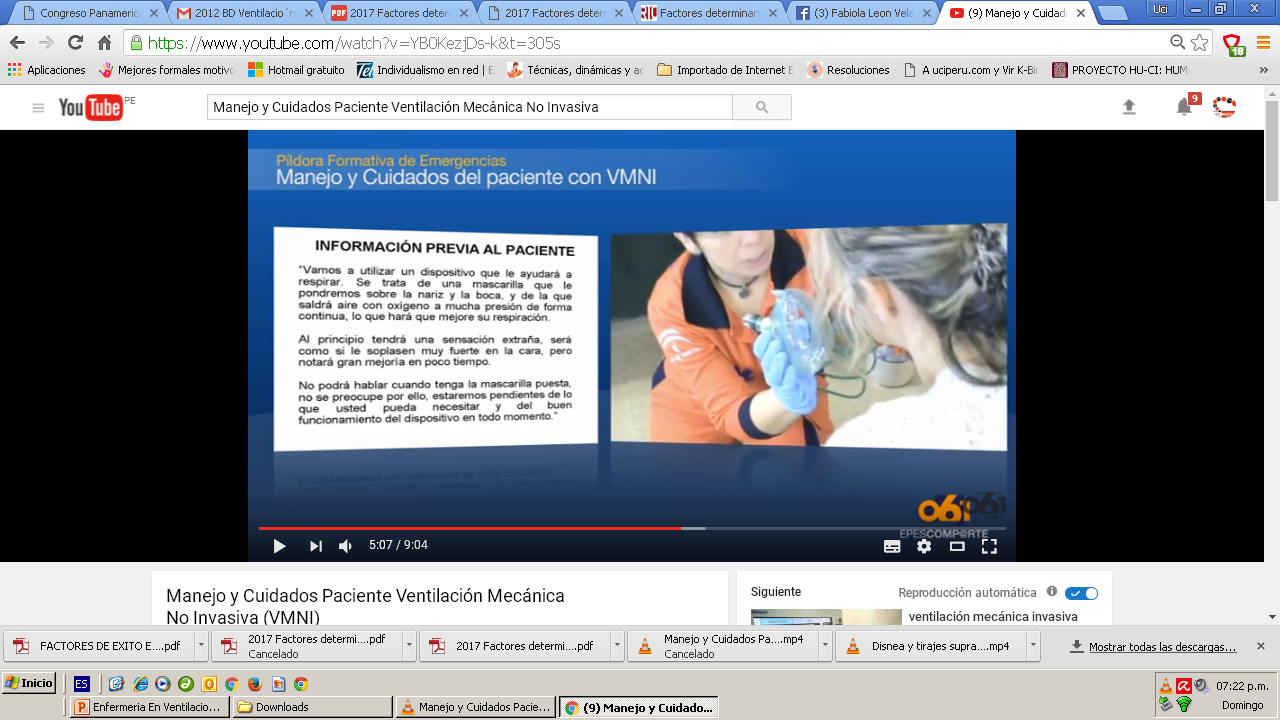 INFORMACIÓN PREVIA AL PACIENTE
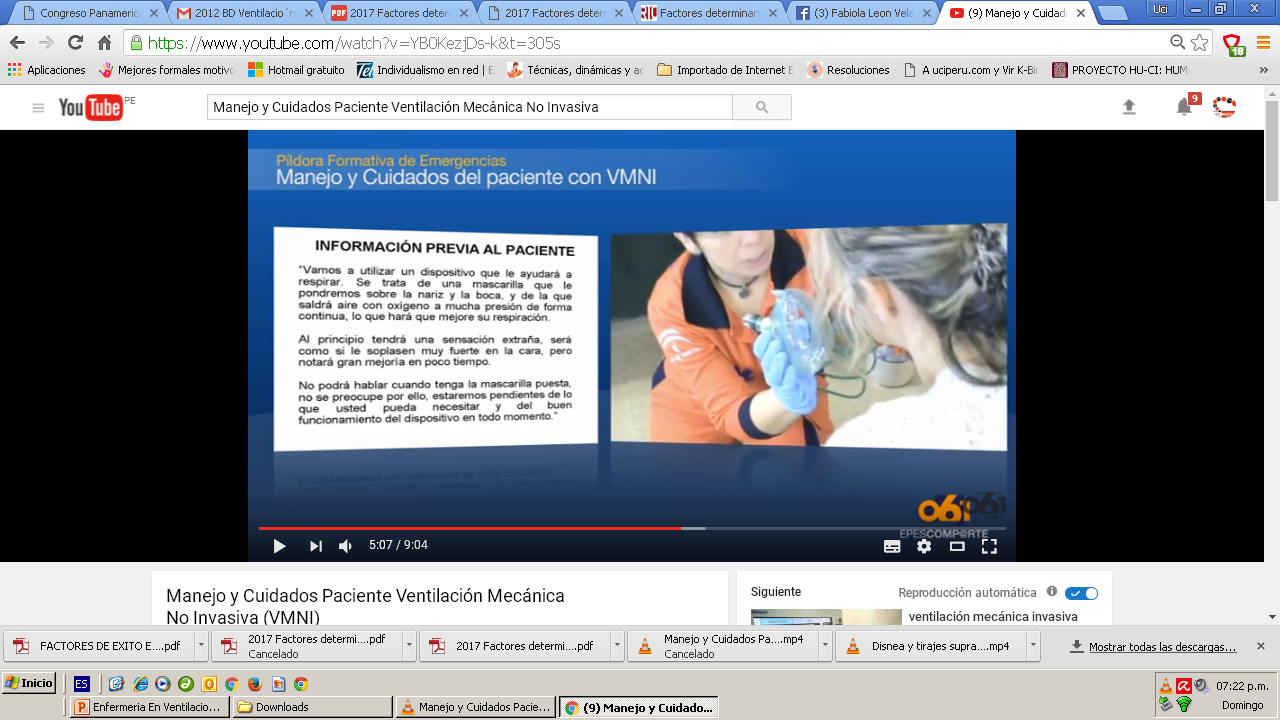 ANSIEDAD
El cuidado del ambiente y del entorno reduciendo: alarmas, ruidos, tono de las conversaciones. 
Favorezca la visita de familiares, eduque al familiar y/o al cuidador. Distractores.
Refuerce la colaboración, mediante premios (niños) y frases de ánimo.
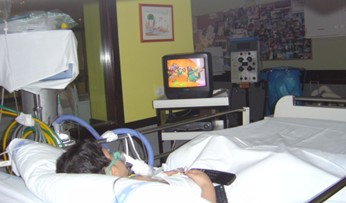 LIMPIEZA INEFICAZ DE LA VÍA AÉREA
Permeabilice la vía aérea:  aspiración de secreciones, humidifique secreciones. Tos eficaz
Evalúe el funcionamiento del ventilador mecánico.
Ajuste la mascarilla para evitar o corregir las fugas excesivas. 
Retire  prótesis u otros (chupón).
Prevención y alivio de la distensión abdominal: vómitos
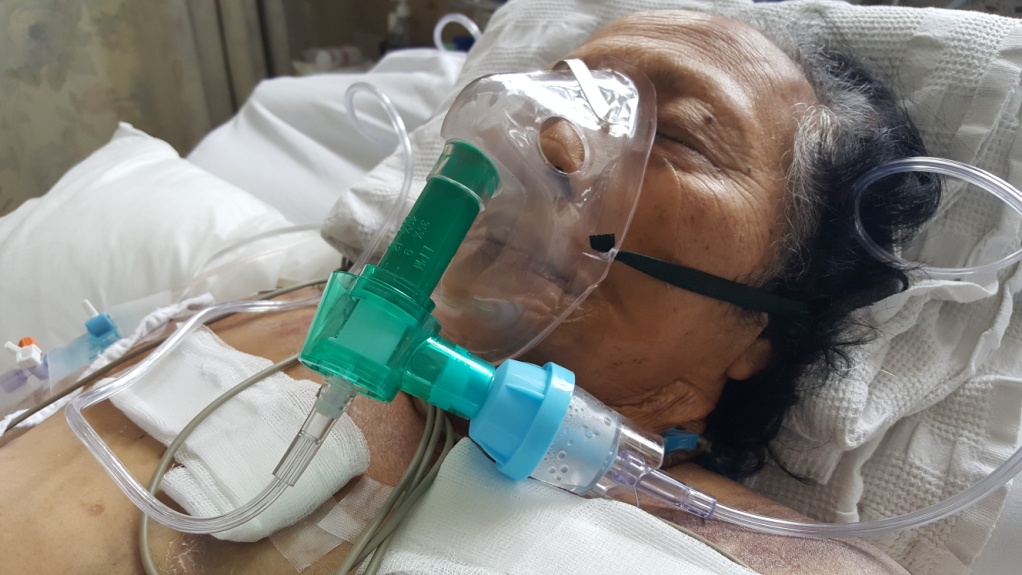 DÉFICIT DE AUTOCUIDADO
Programe pausas :
Posición: semi-sentado (45º) 
Alimentación, limpieza e higiene, aspiración de secreciones, medicación y curaciones. 
20 ó 30 minutos cada 4 ò 6 horas; pausas de 5 a 15 minutos según la tolerancia del paciente.  
Proporcione confort.
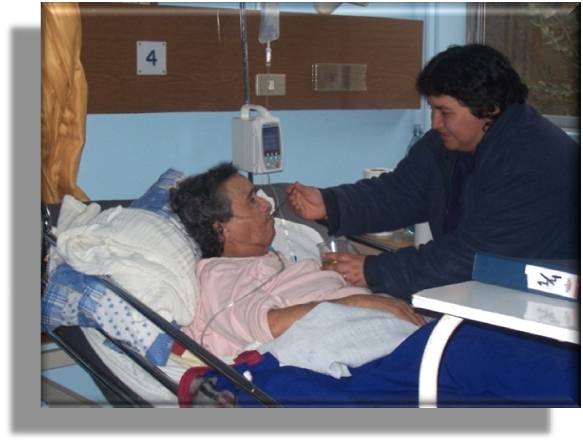 POTENCIAL DETERIORO DE LA INTEGRIDAD CUTANEA
Proteger las zonas de la cara: presión continua de la mascarilla o cintas del arnés, ( raíz nasal y la zona frontal.)
Use protector cutáneo, apósitos hidrocoloides de efecto suave. Hidrate la piel de la cara. 
Programe descansos breves (ej 1 minuto cada hora) para aliviar la presión, masajes a la zona para favorecer la circulación.
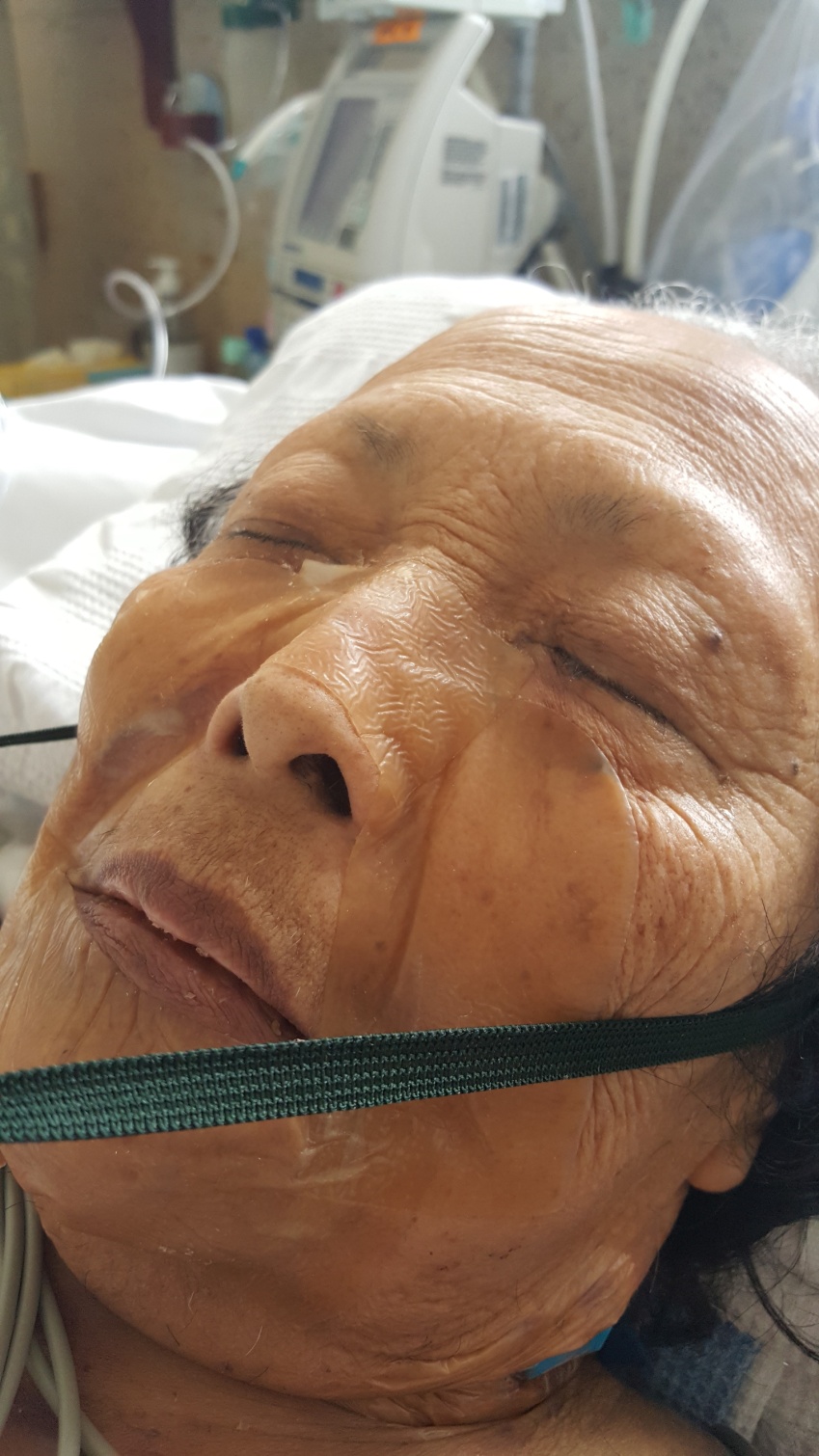 Raíz nasal
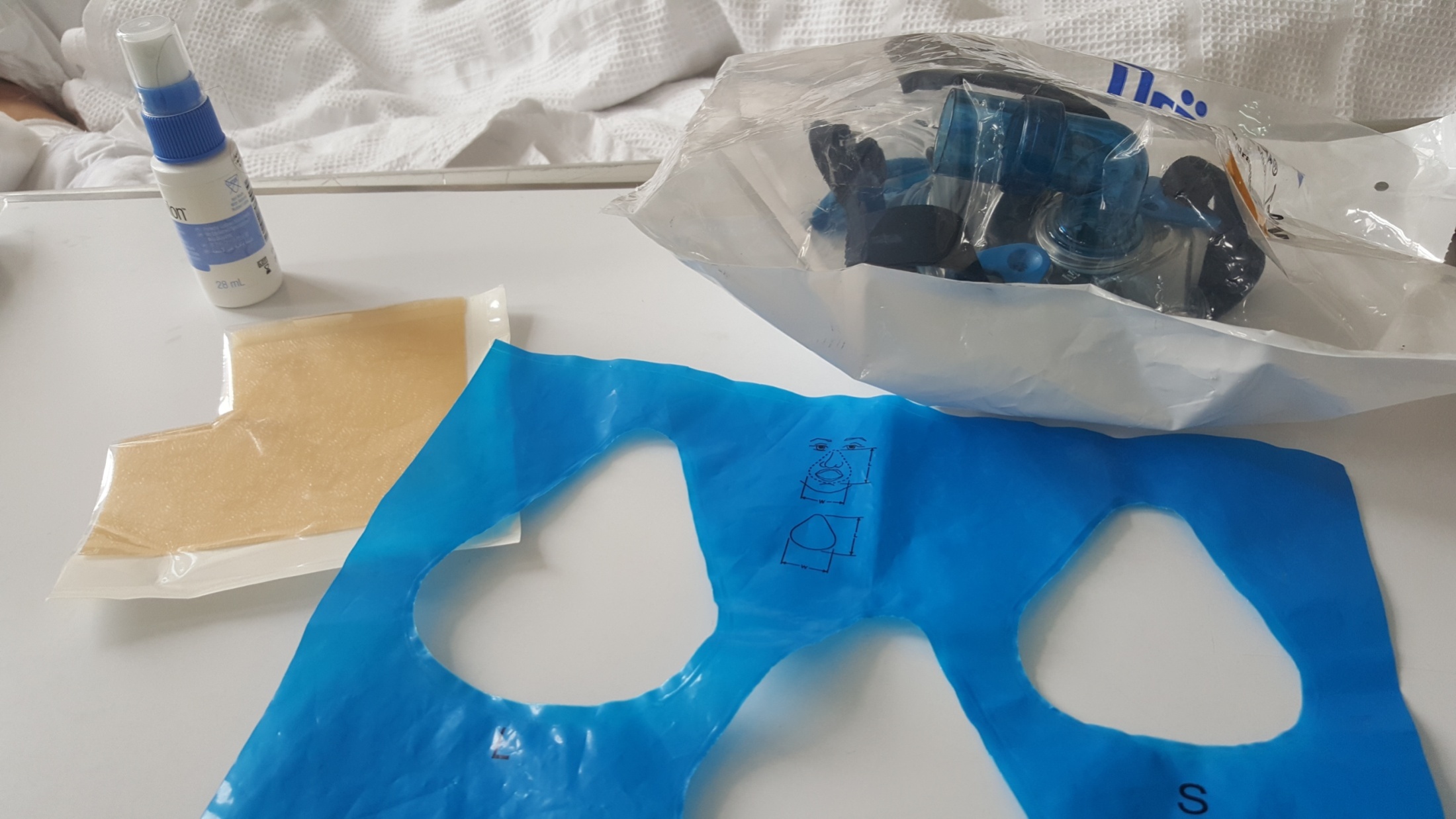 ULCERAS Y EROSIONES POR PRESION
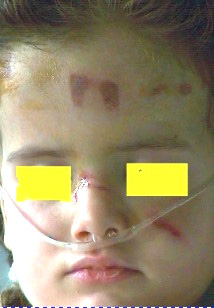 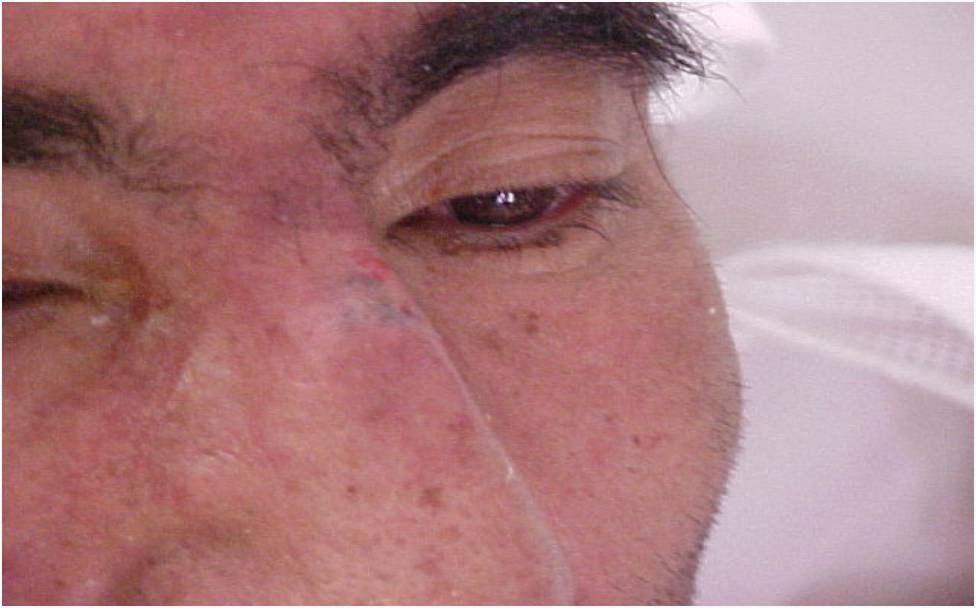 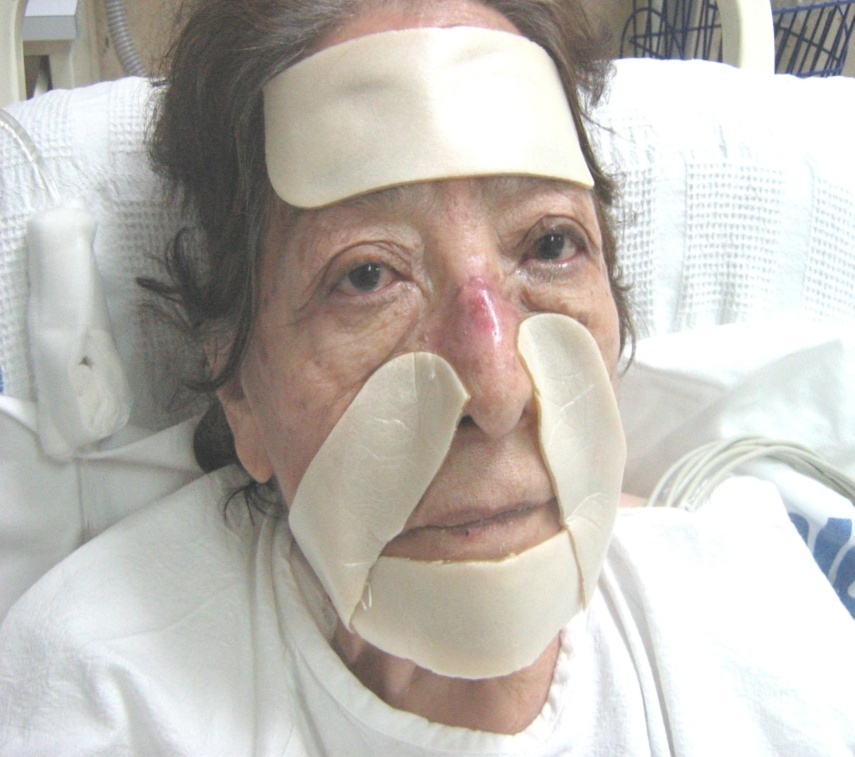 APOSITO 
HIDROCOLOIDE
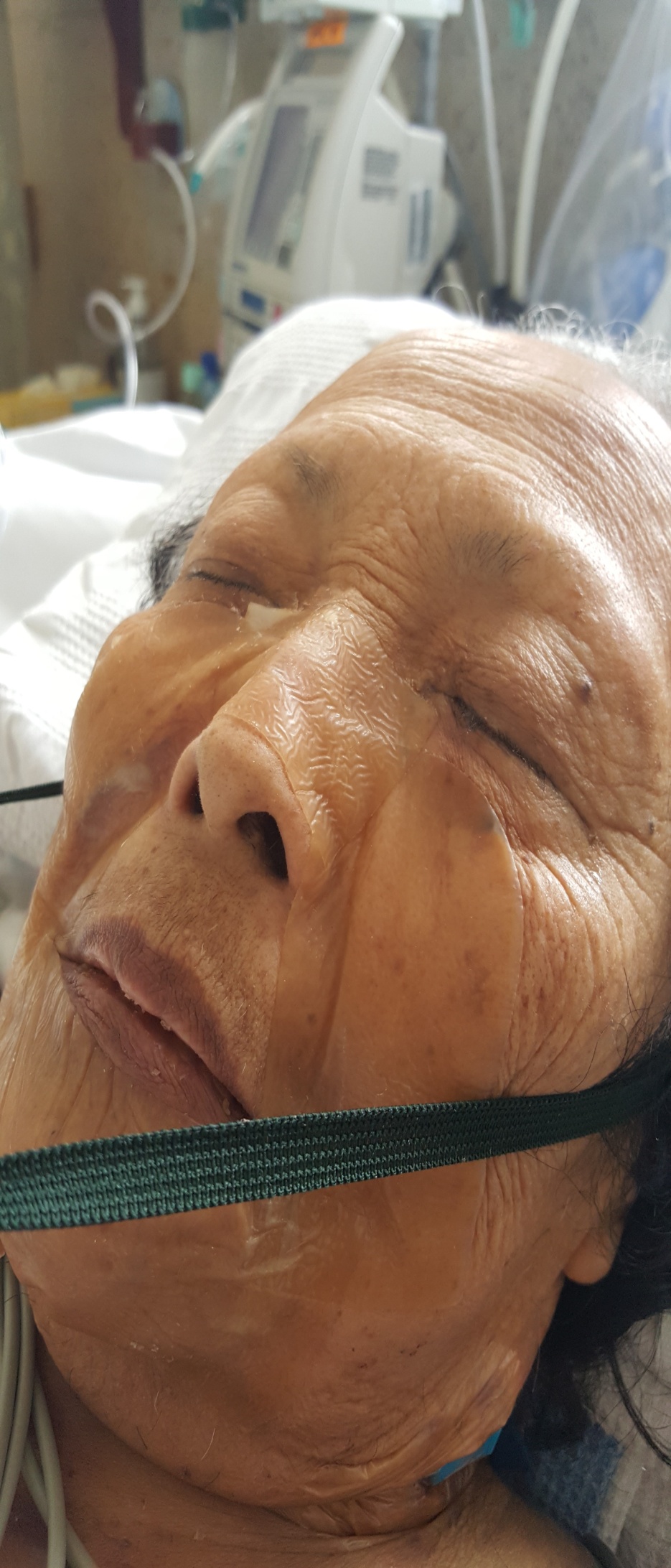 PARCHE HIDROCOLOIDE ULTRAFINO
PREPARACIÓN DE LA PIEL
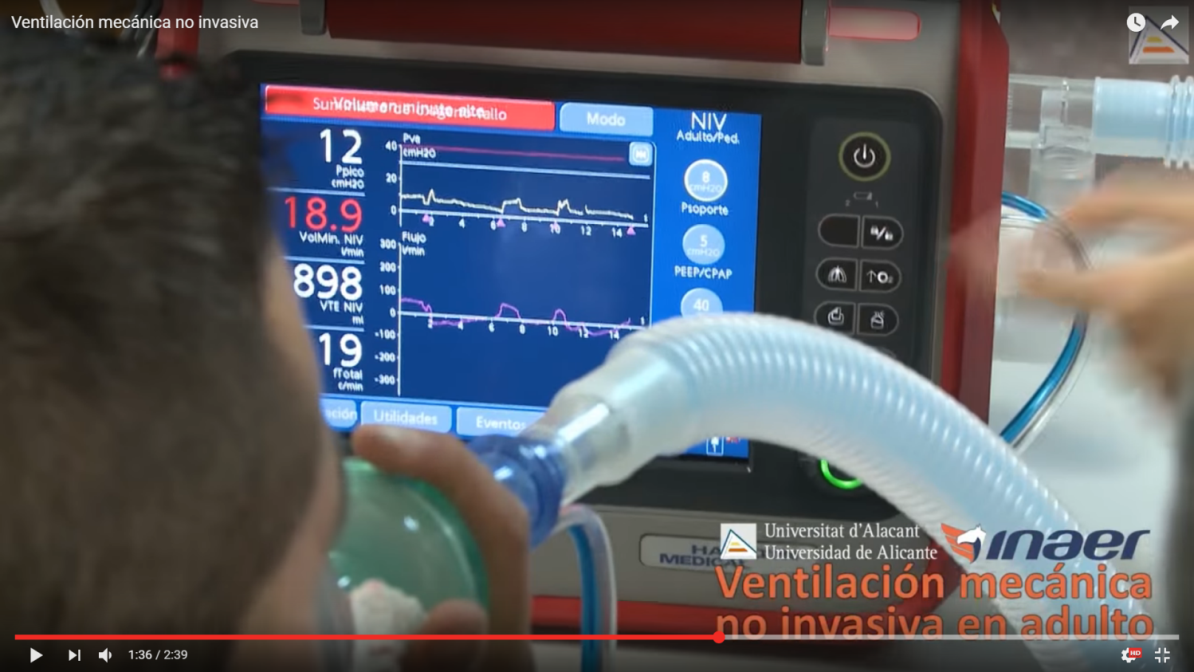 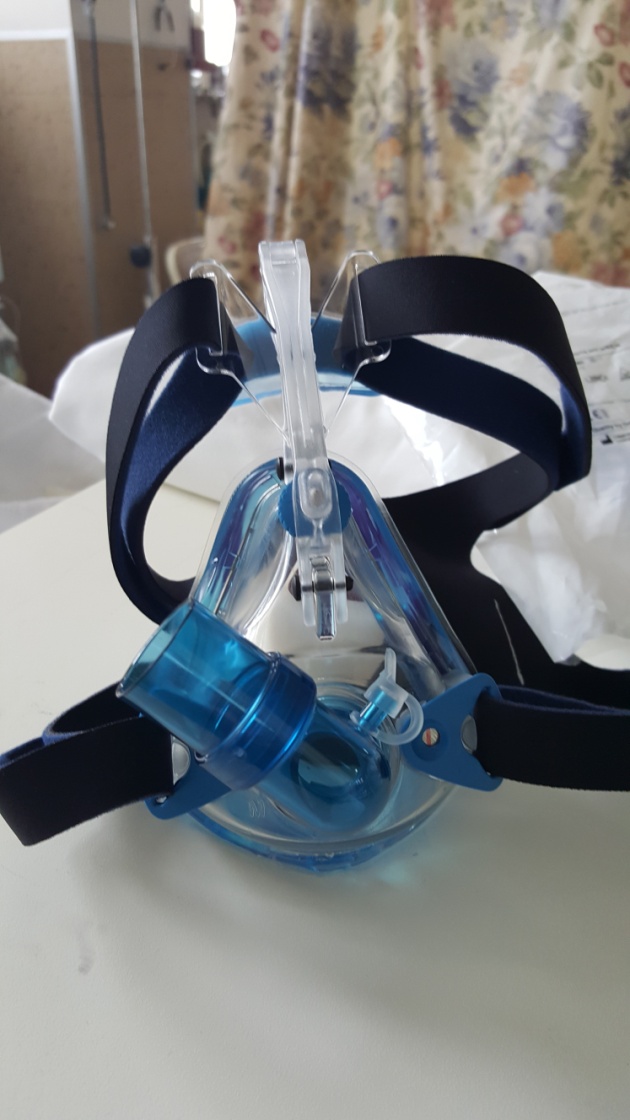 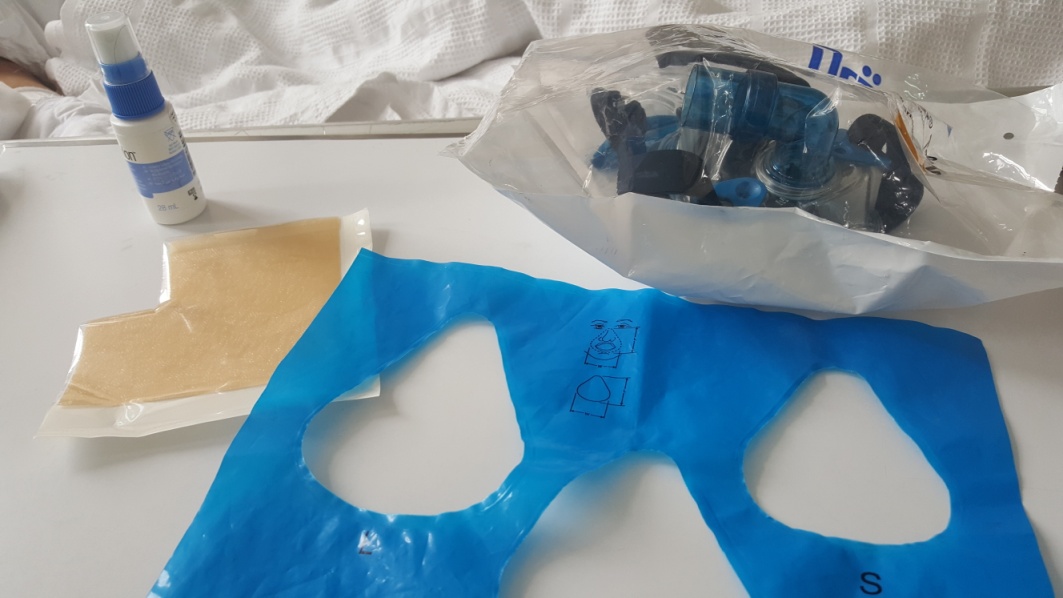 PREPARACIÓN DE LA PIEL
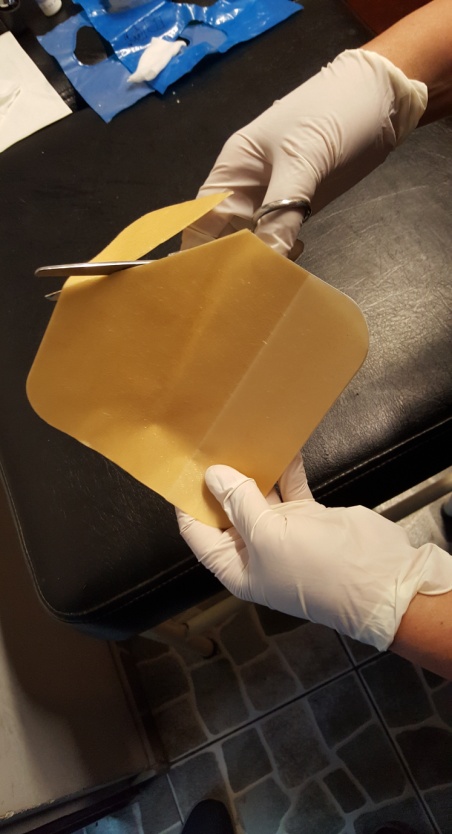 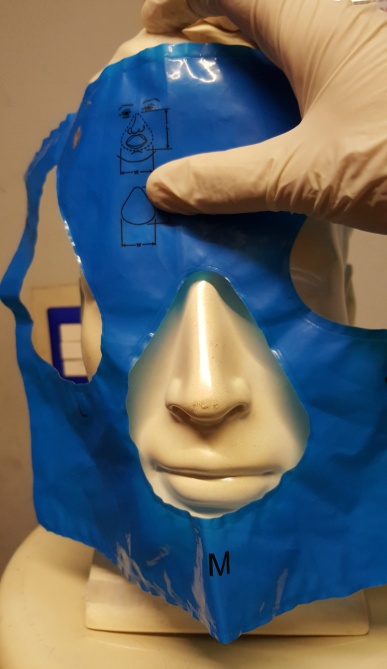 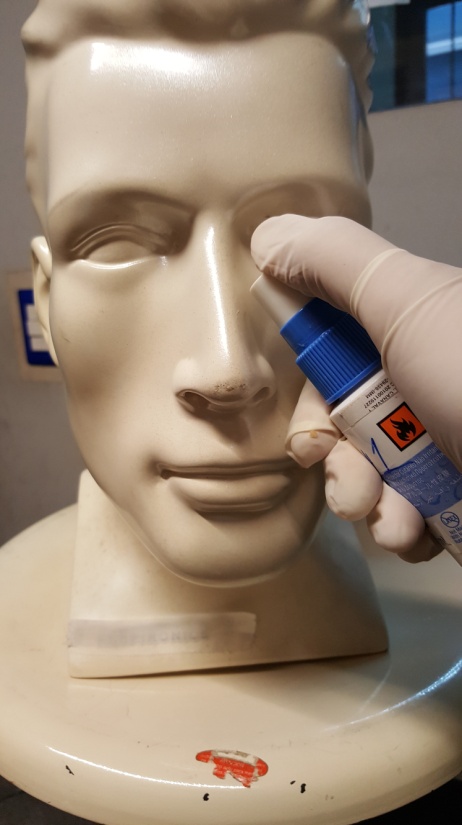 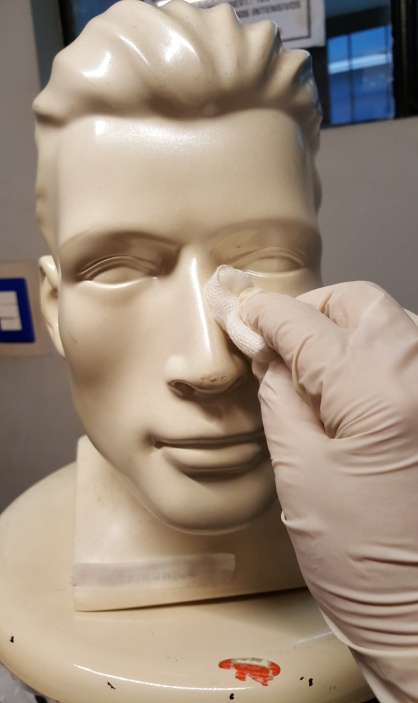 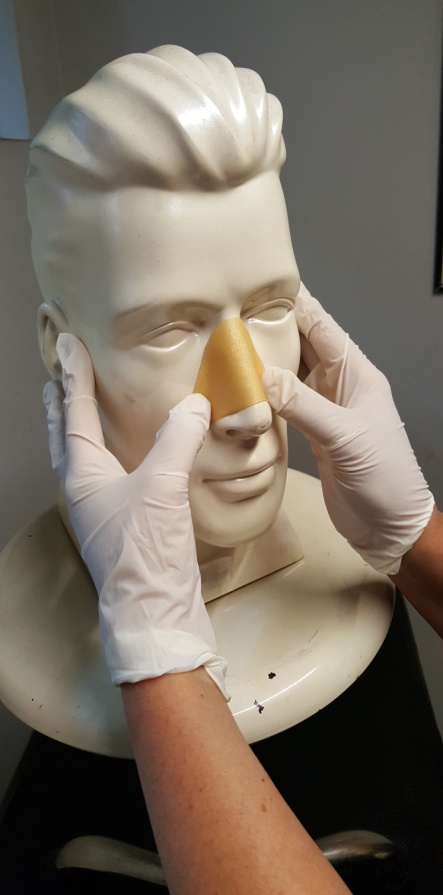 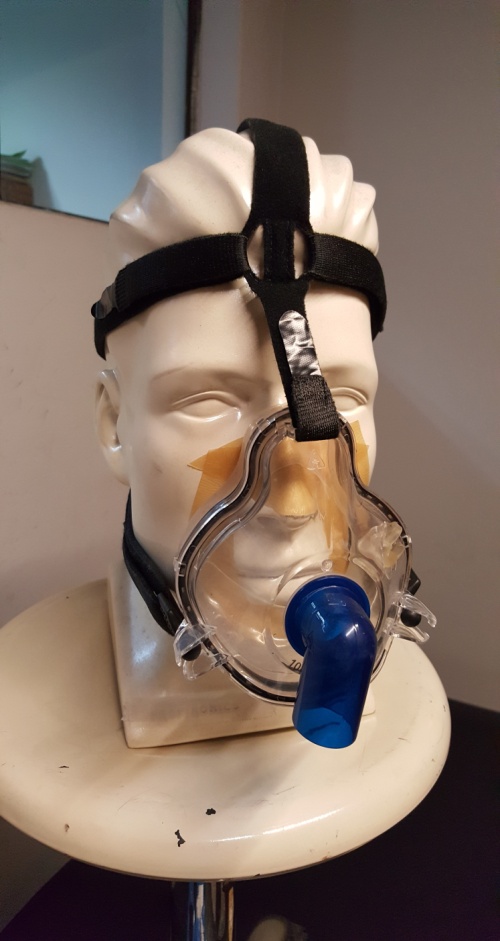 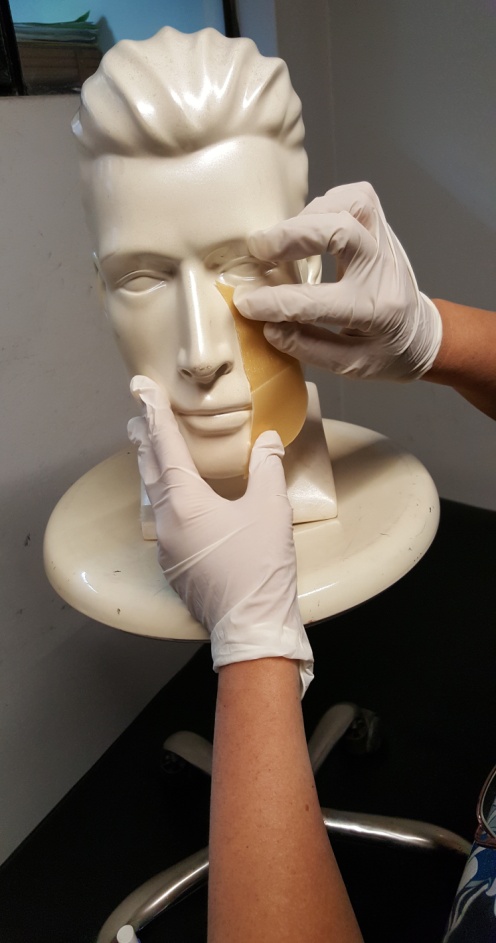 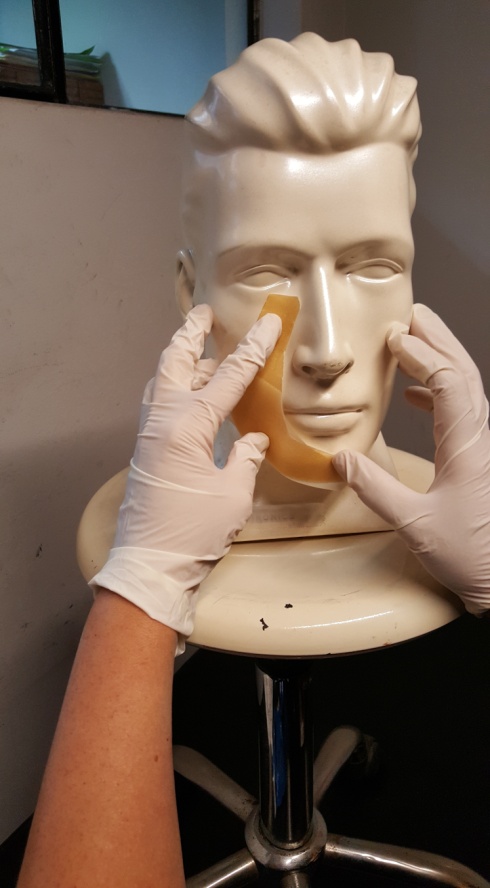 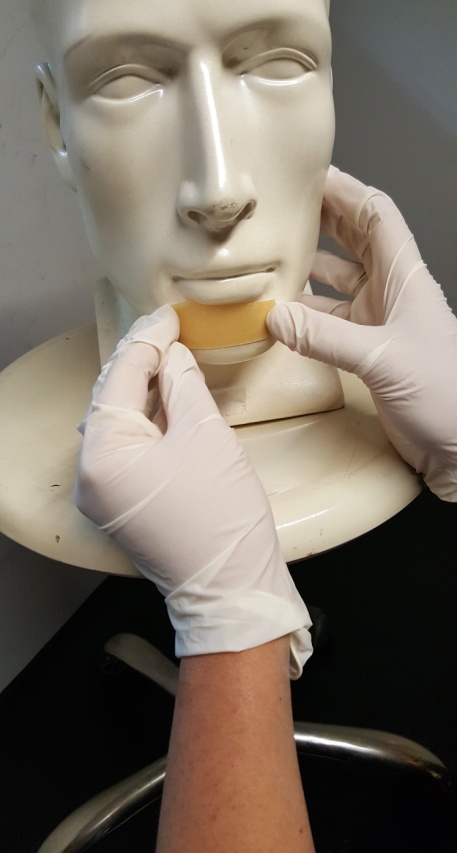 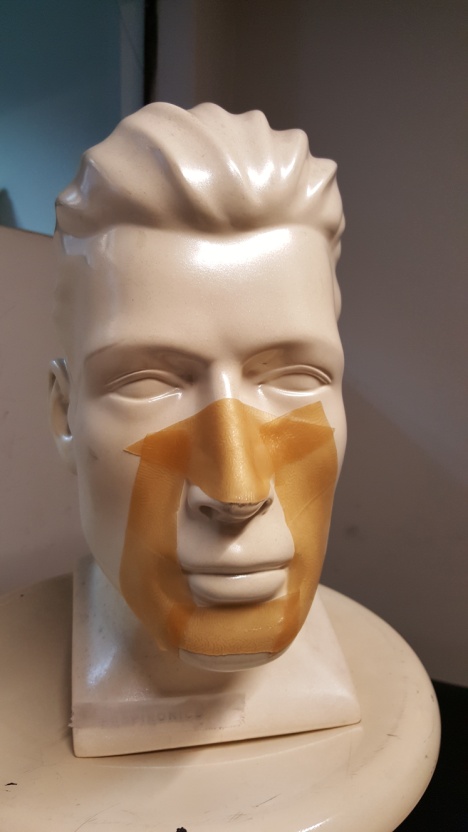 VENTILACIÓN MECANICA NO INVASIVA CUIDADOS DE LA PIEL
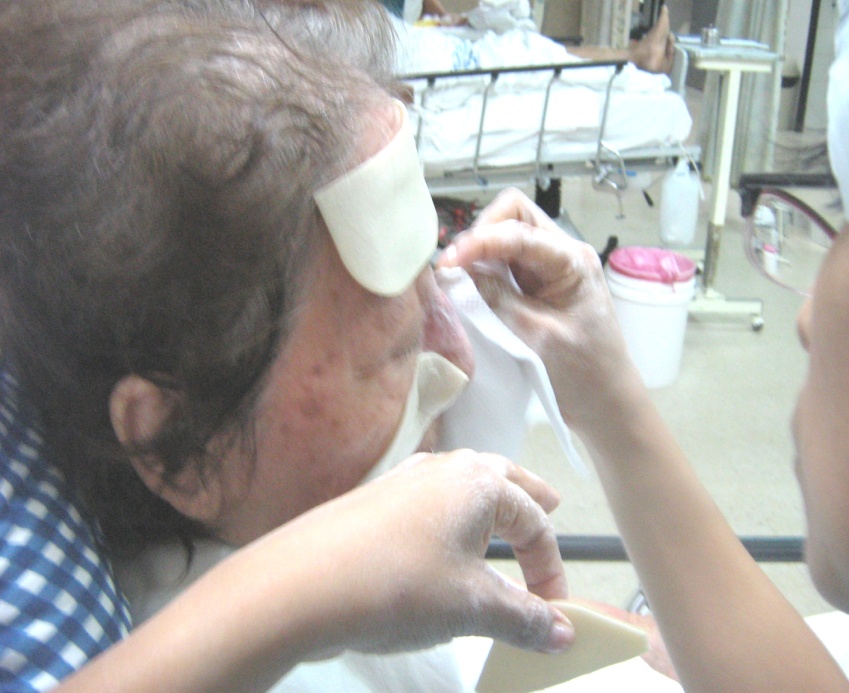 Manejo y Cuidados del CPAP
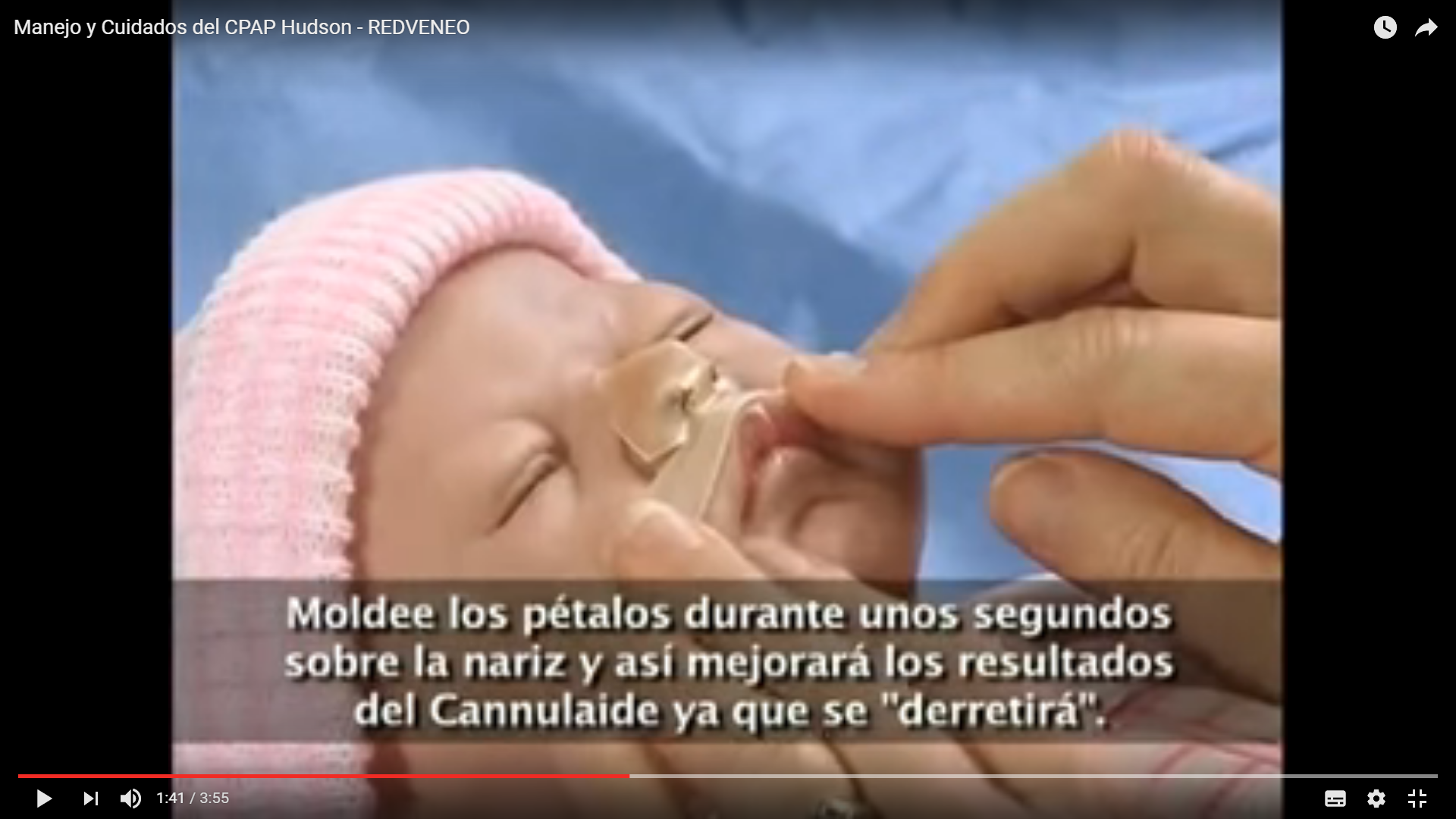 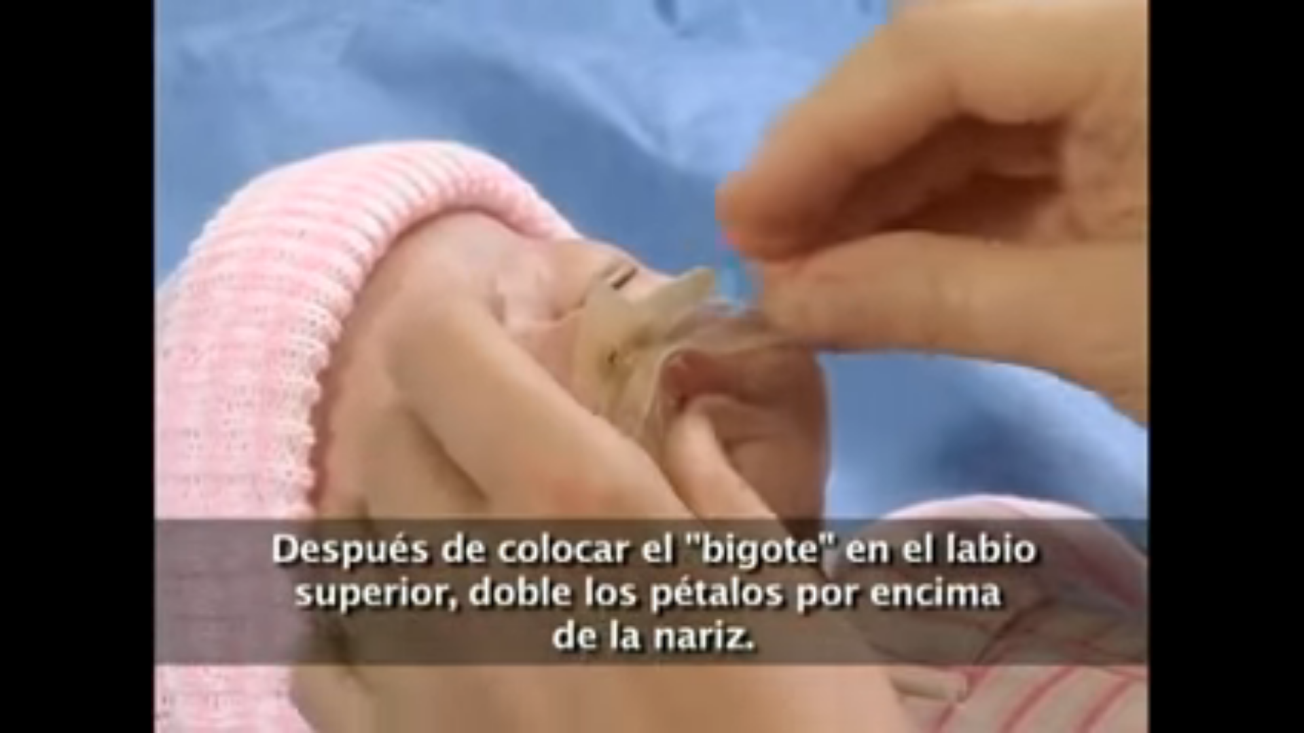 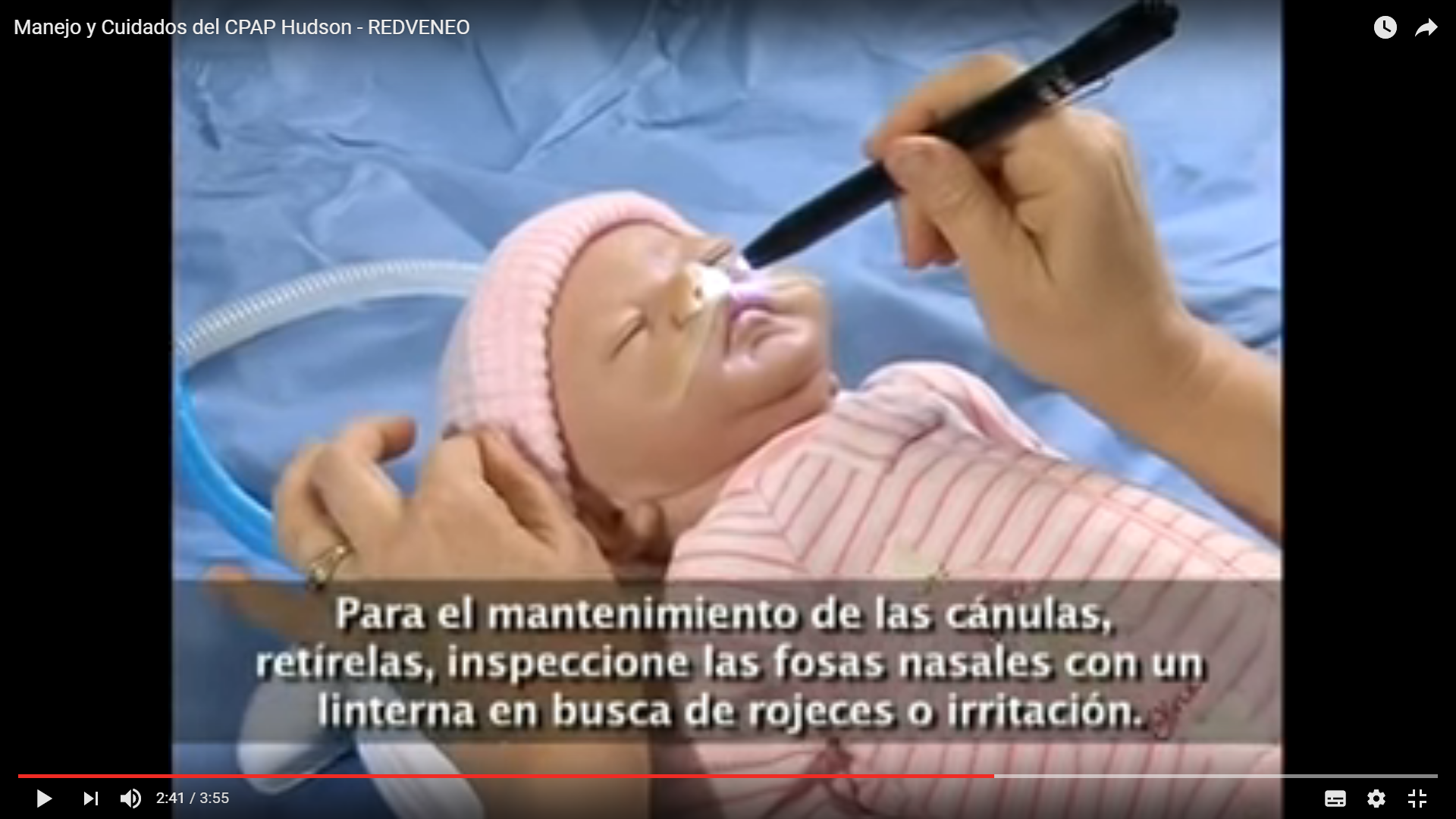 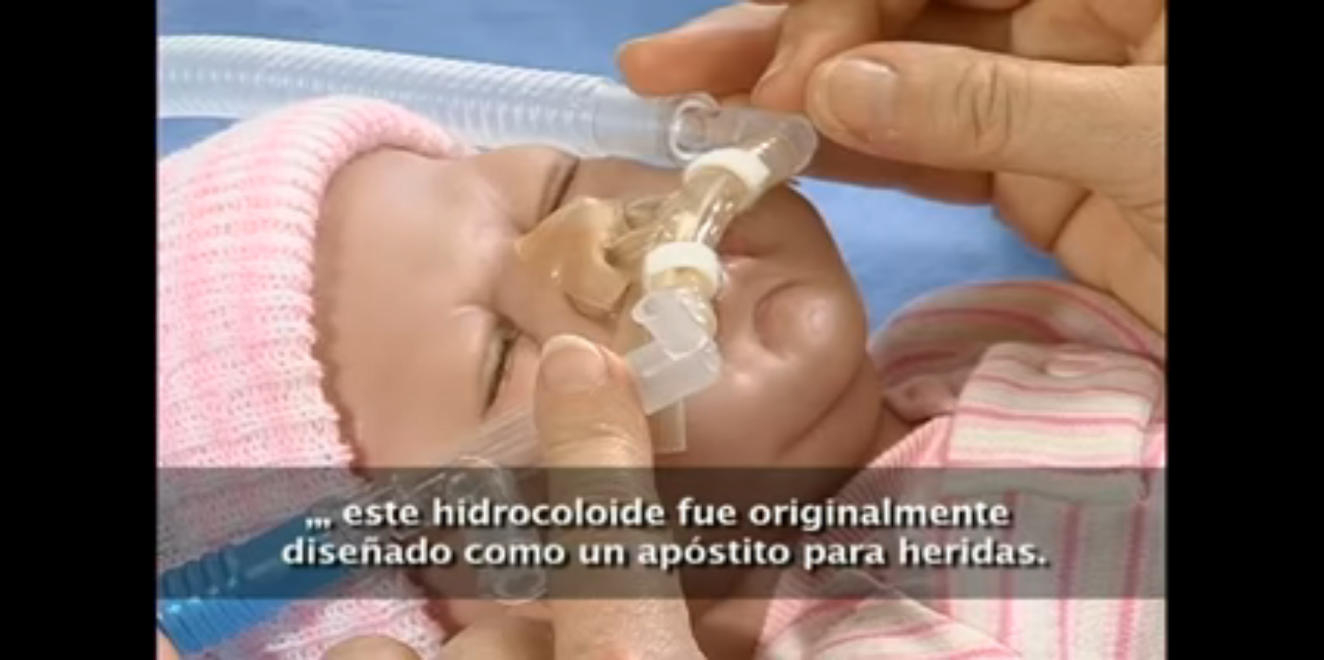 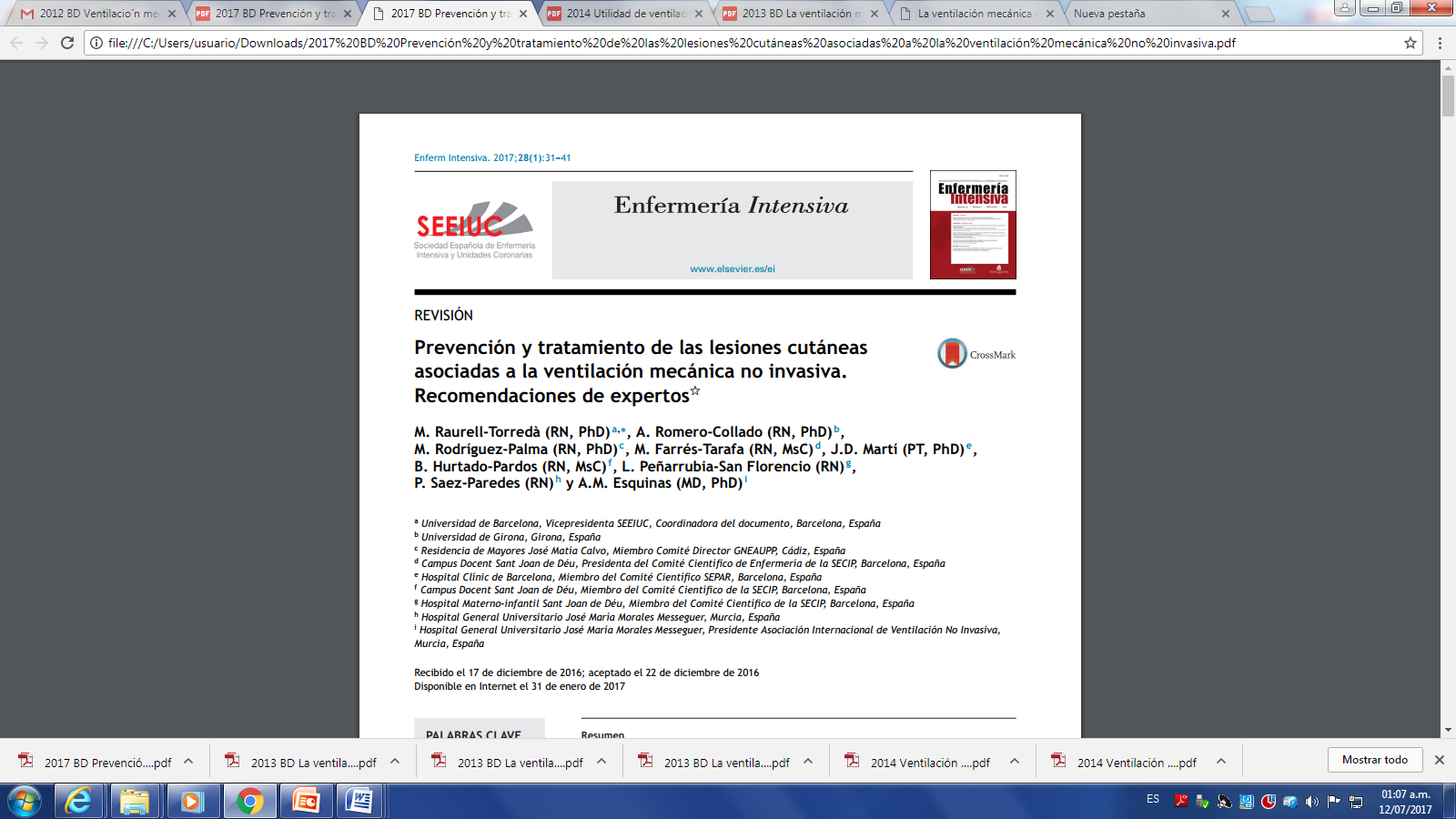 Proteger la piel del puente nasal con apósitos de espuma de poliuretano y adhesivo de silicona (para disminuir la presión y la fricción) o apósitos hidrocoloides, cuando solo hay riesgo de fricción, como es el caso de la máscara facial y las zonas de roce con el arnés. • Identificar con la escala Braden el riesgo de UPP en el ingreso y a intervalos regulares (o ante la presencia de algún cambio en el estado general del individuo). • Evaluar el estado de piel y mucosas a las 2-4 h de inicio de la VNI, coincidiendo con la valoración hemodinámica y respiratoria, para decidir si está siendo efectiva la terapia
MONITOREO
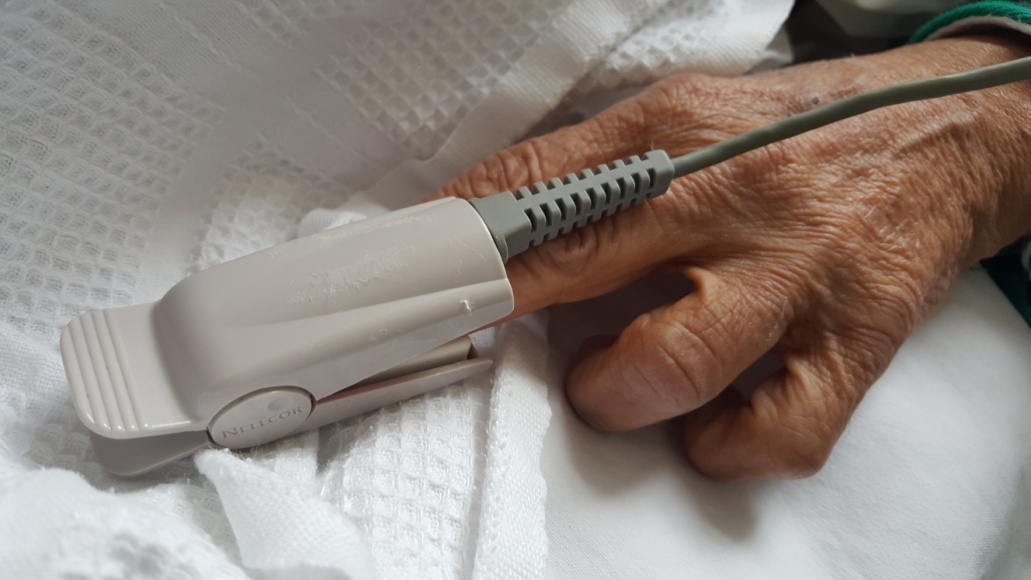 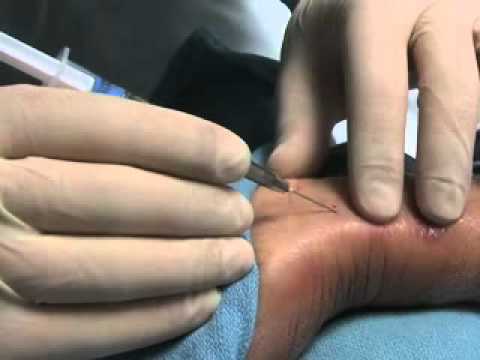 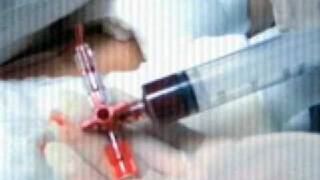 VENTILACIÓN MECÁNICA DEL ADULTO : GUÍA DE ENFERMERÍA
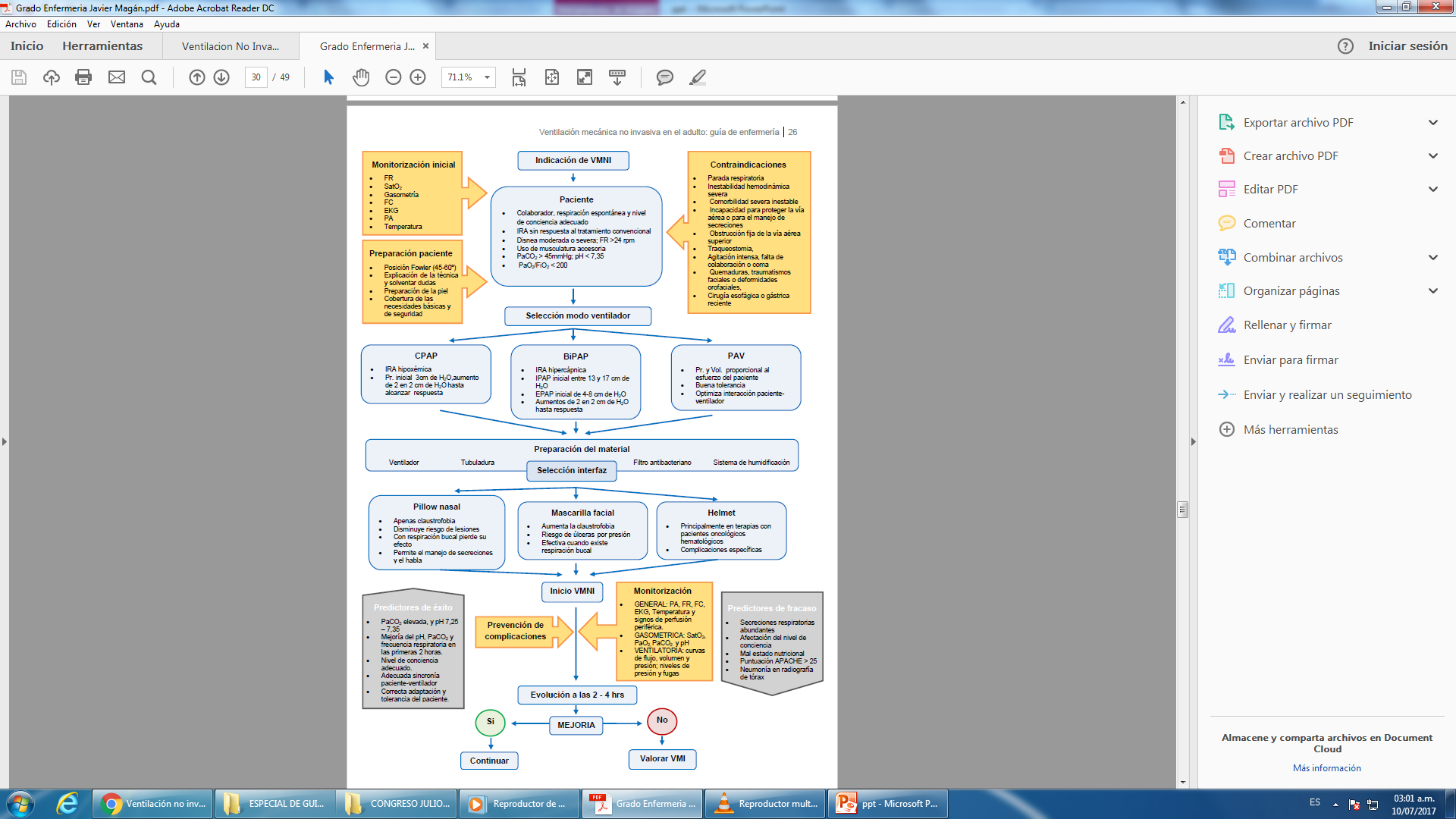 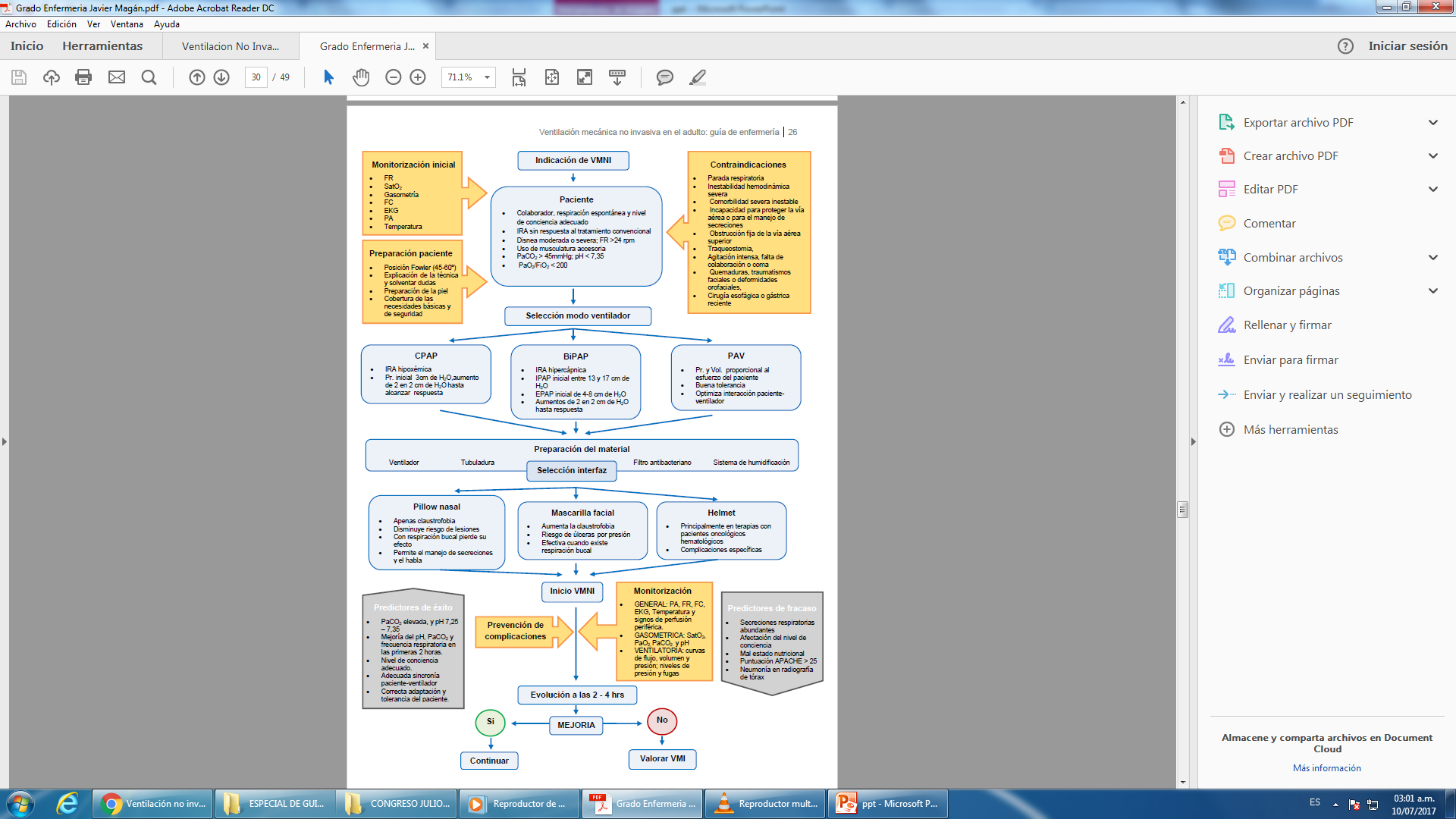 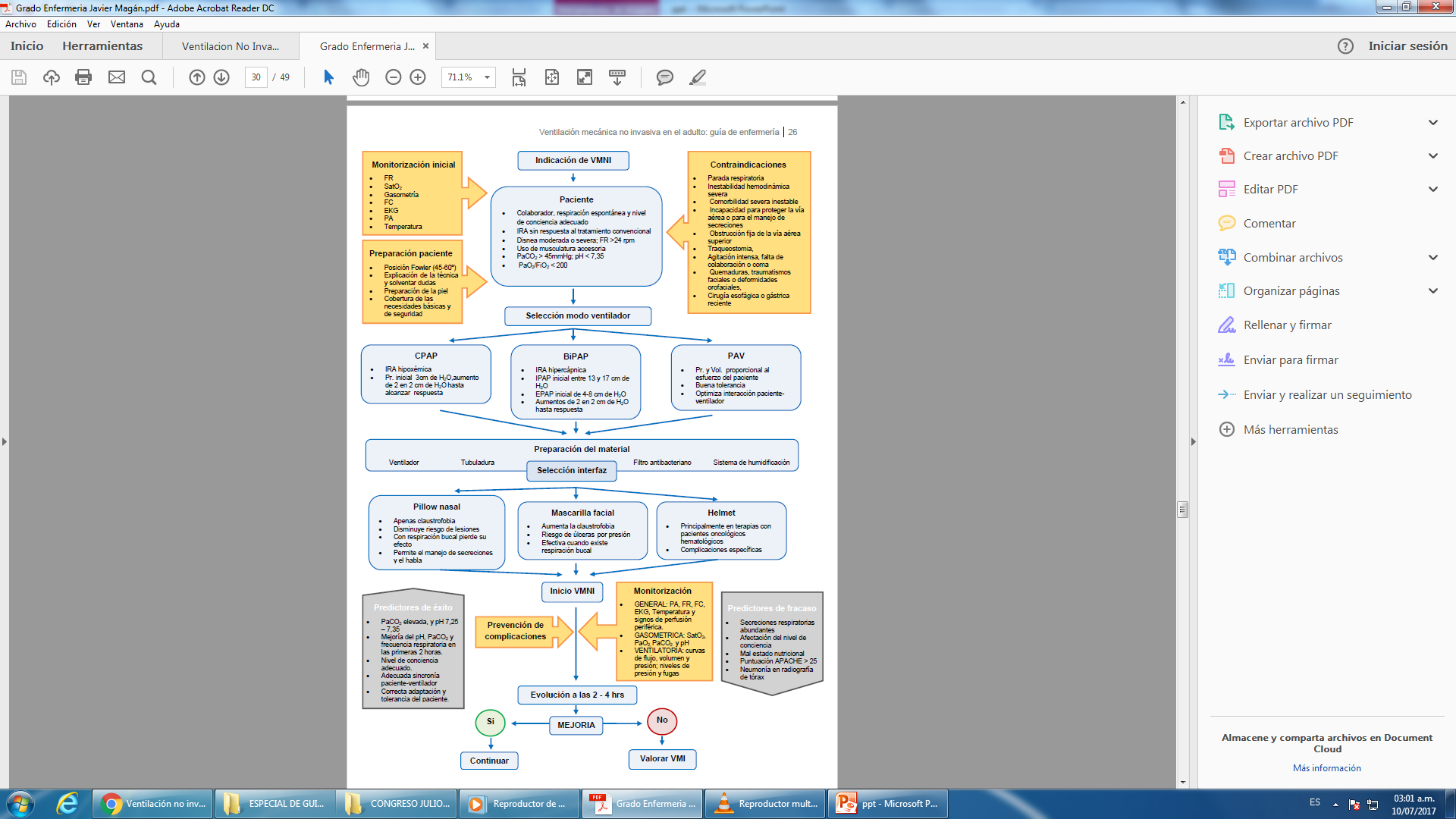 ENTRENAMIENTO VMNI
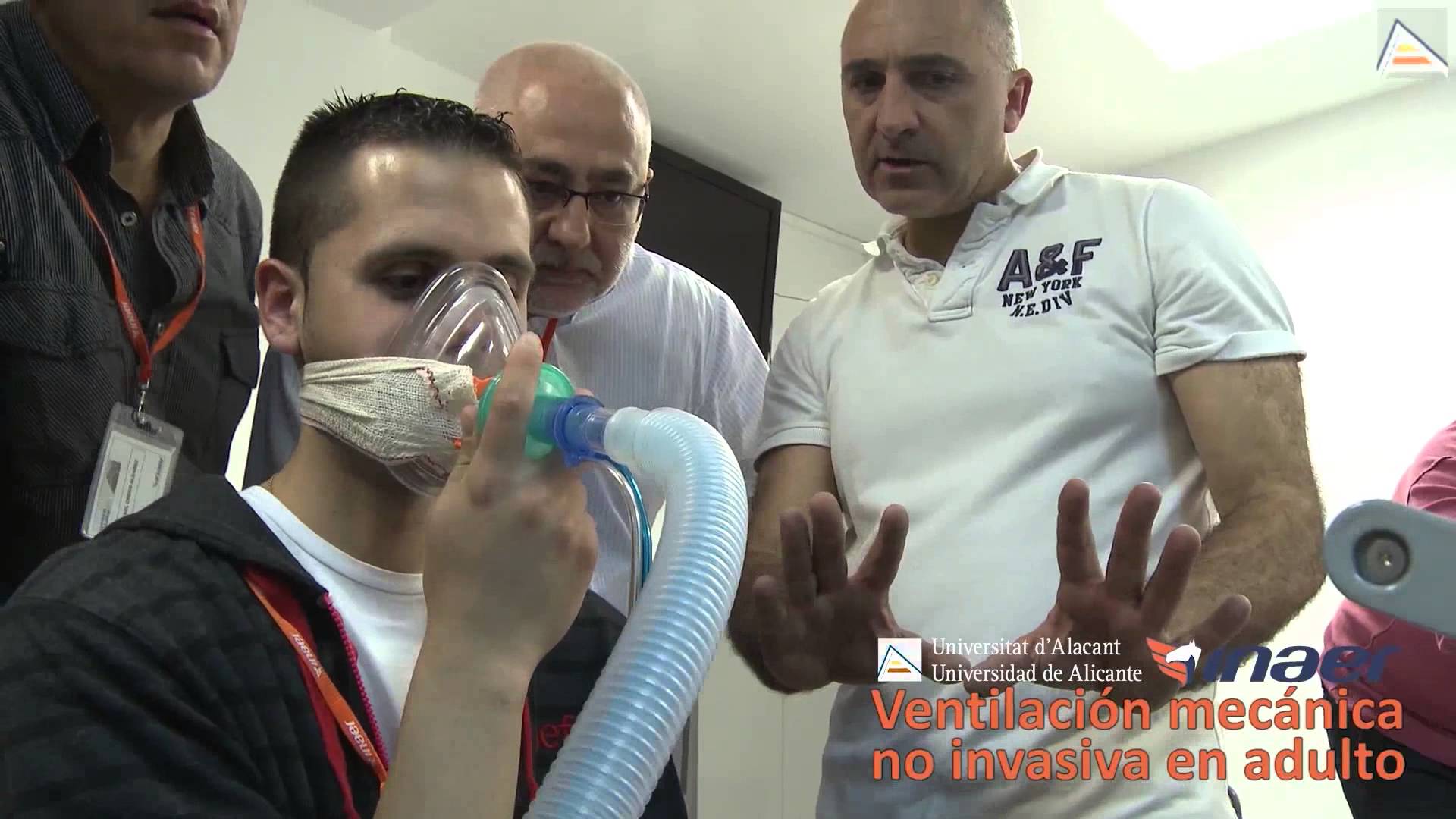 ENTRENAMIENTO VMNI
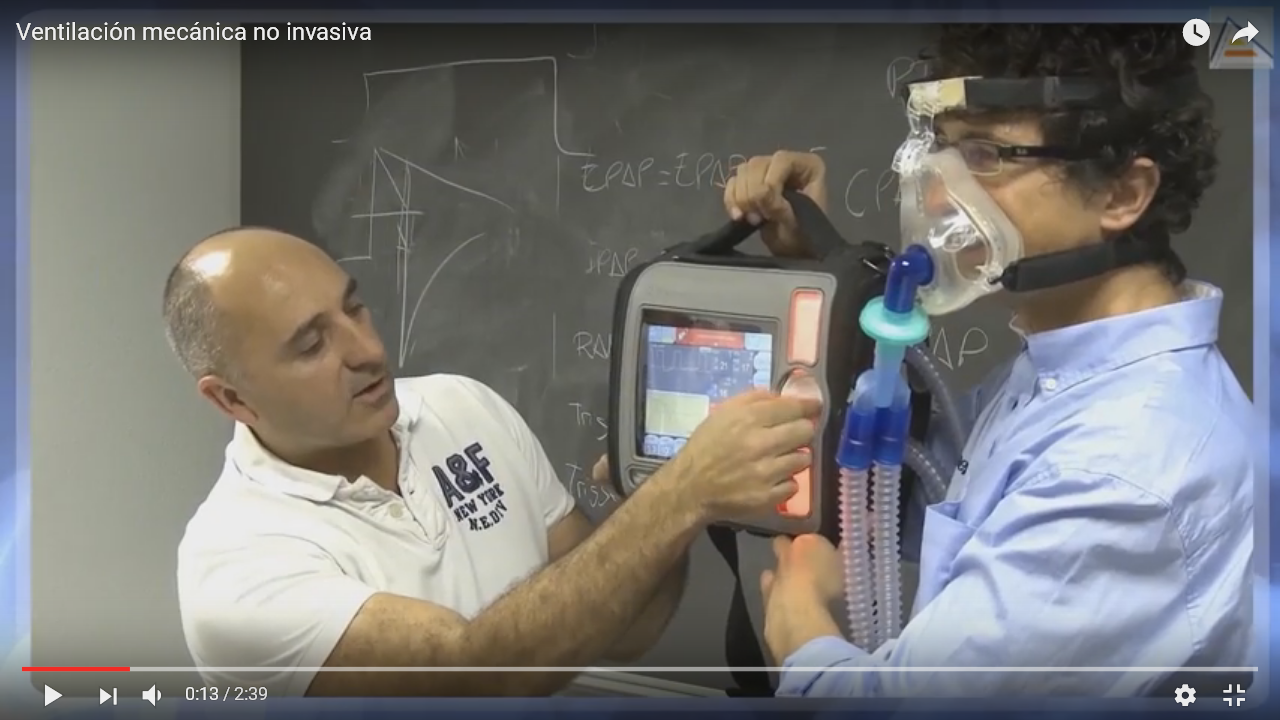 ENTRENAMIENTO VMNI
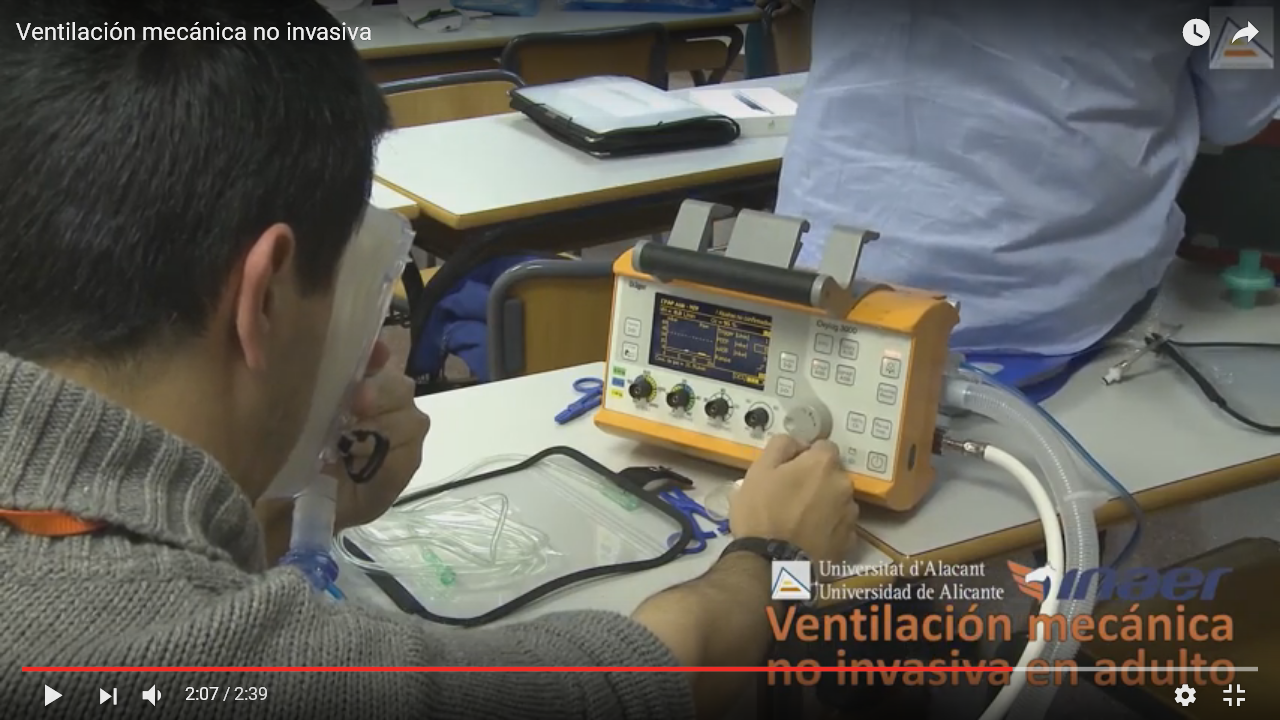 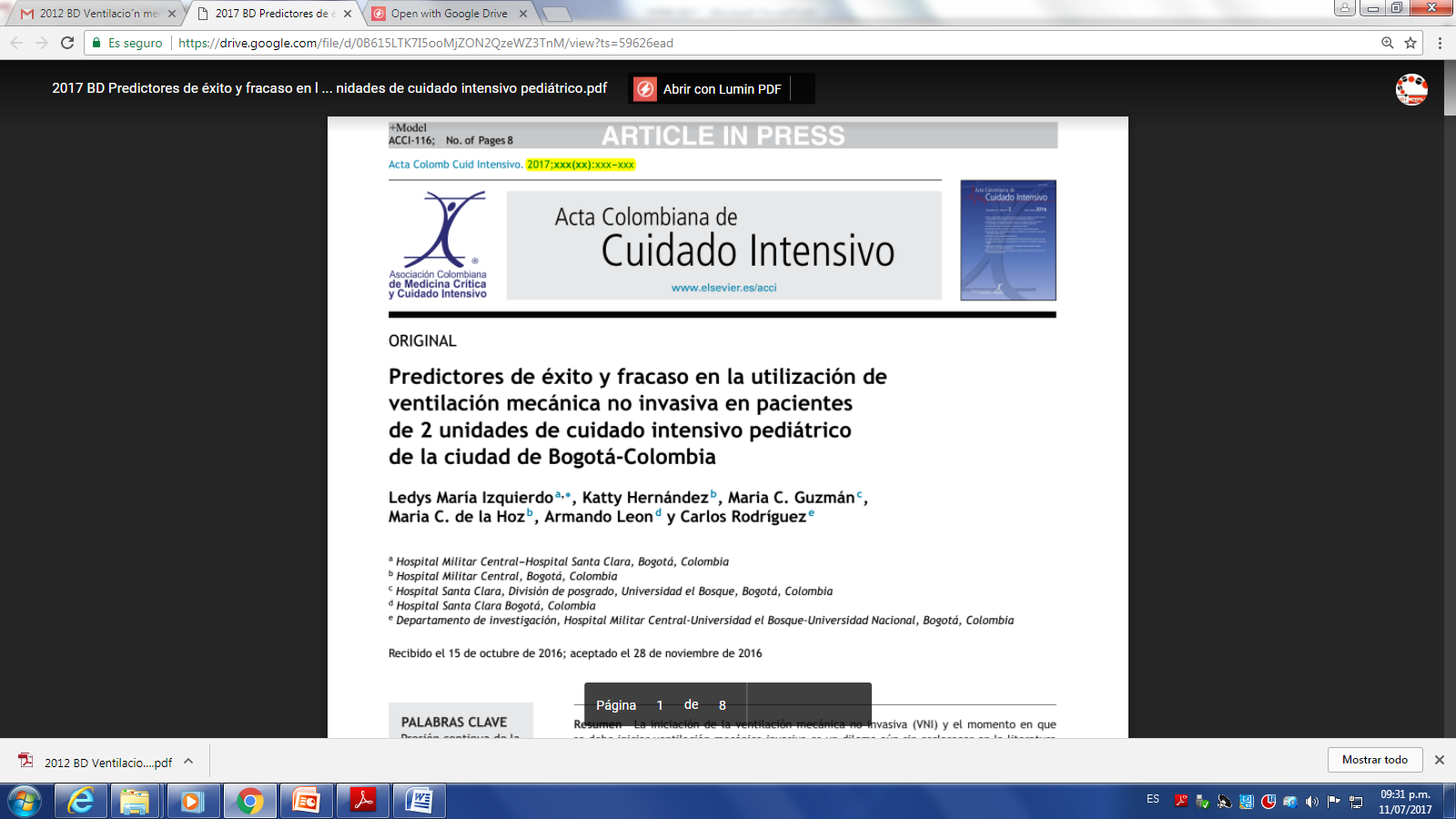 La utilización temprana de VMNI disminuye en un 70% la IOT en paciente pediátrico, el uso de protocolos y el inicio de VMNI aún está por esclarecerse y es necesario el entrenamiento del manejo de los sistemas de oxigenación con presión positiva no invasiva.
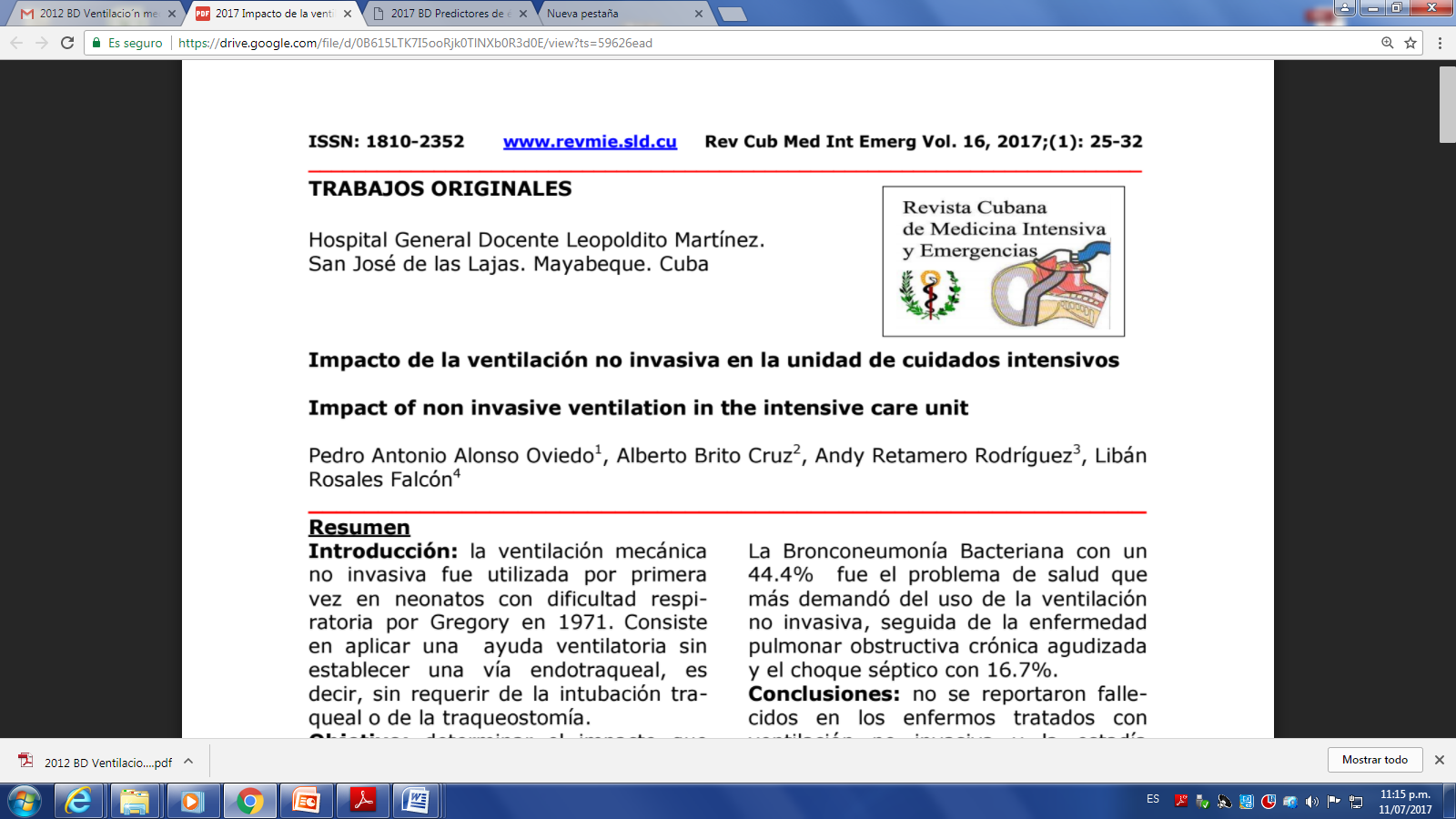 No se reportaron fallecidos en los enfermos tratados con VMNI y la estadía promedio en el servicio fue mayor en  los pacientes con fracaso de VMNI.
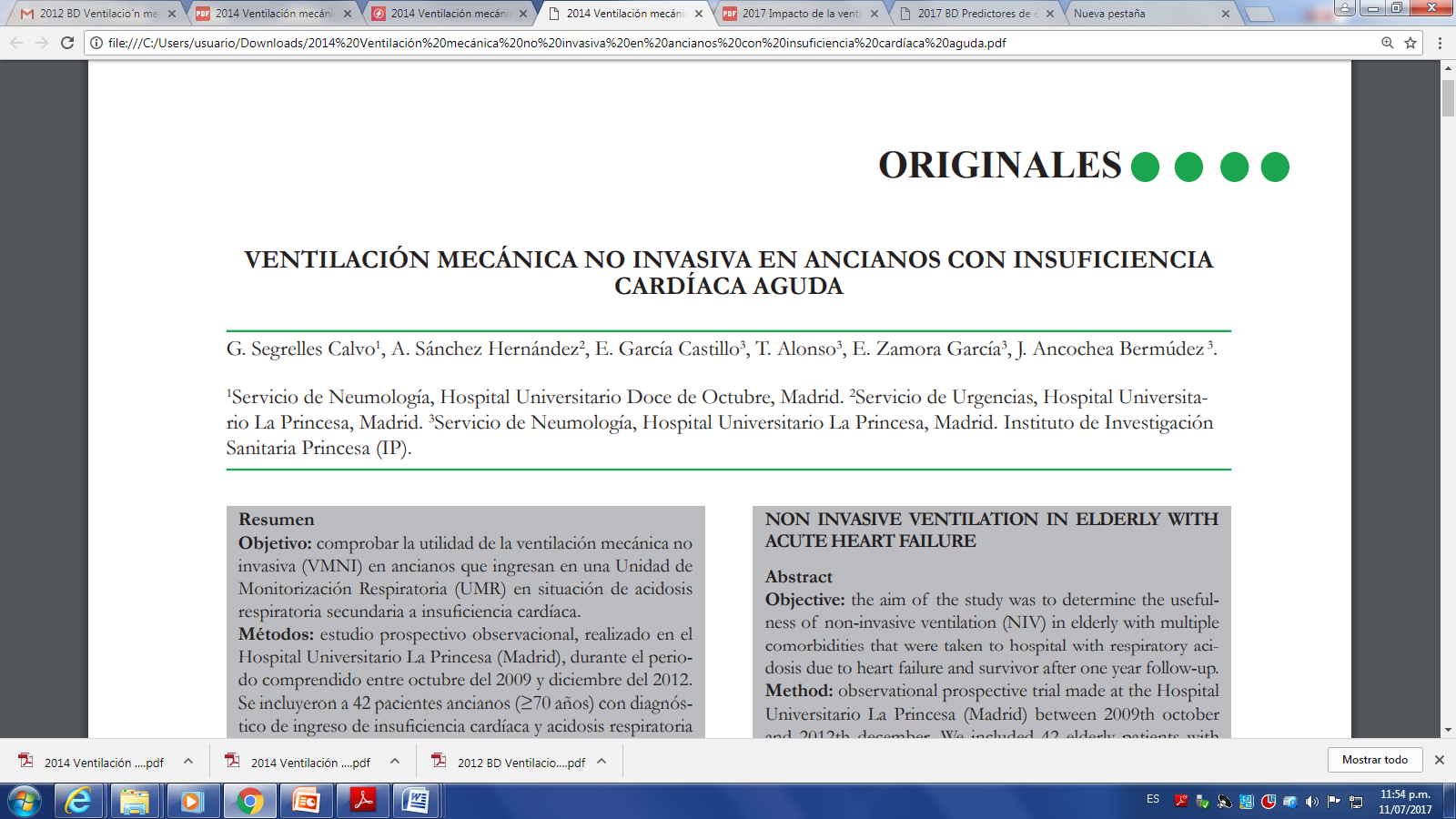 Rev Esp Patol Torac 2014; 26 (4): 225-231
APPS :  ALGORITMO DE INICIO DE VMNI
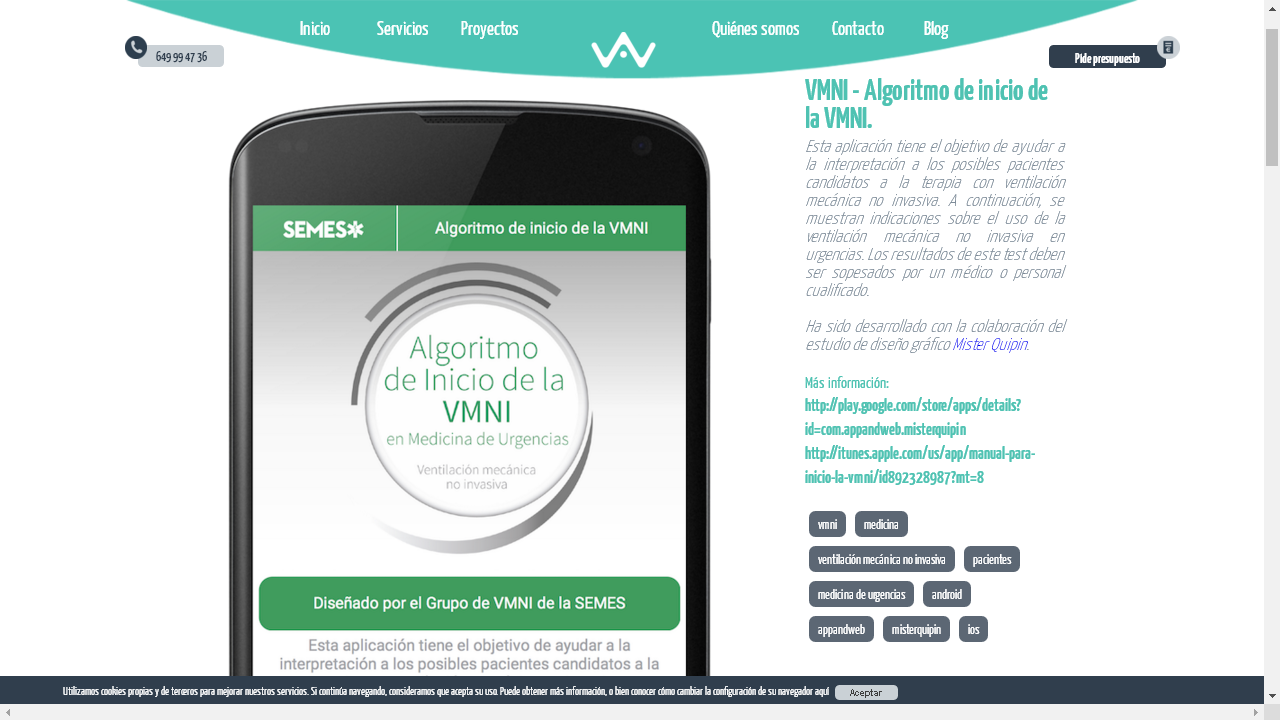 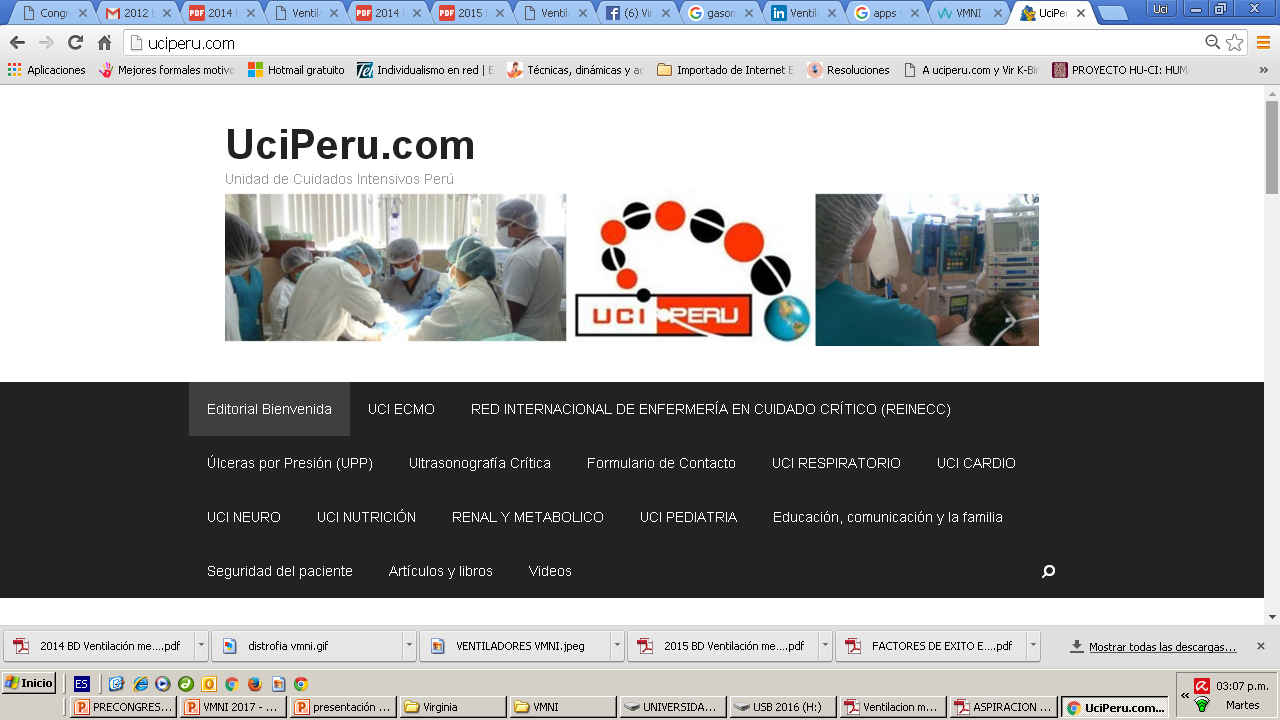 MUCHAS  GRACIAS!!!
Visite : www.uciperu.com